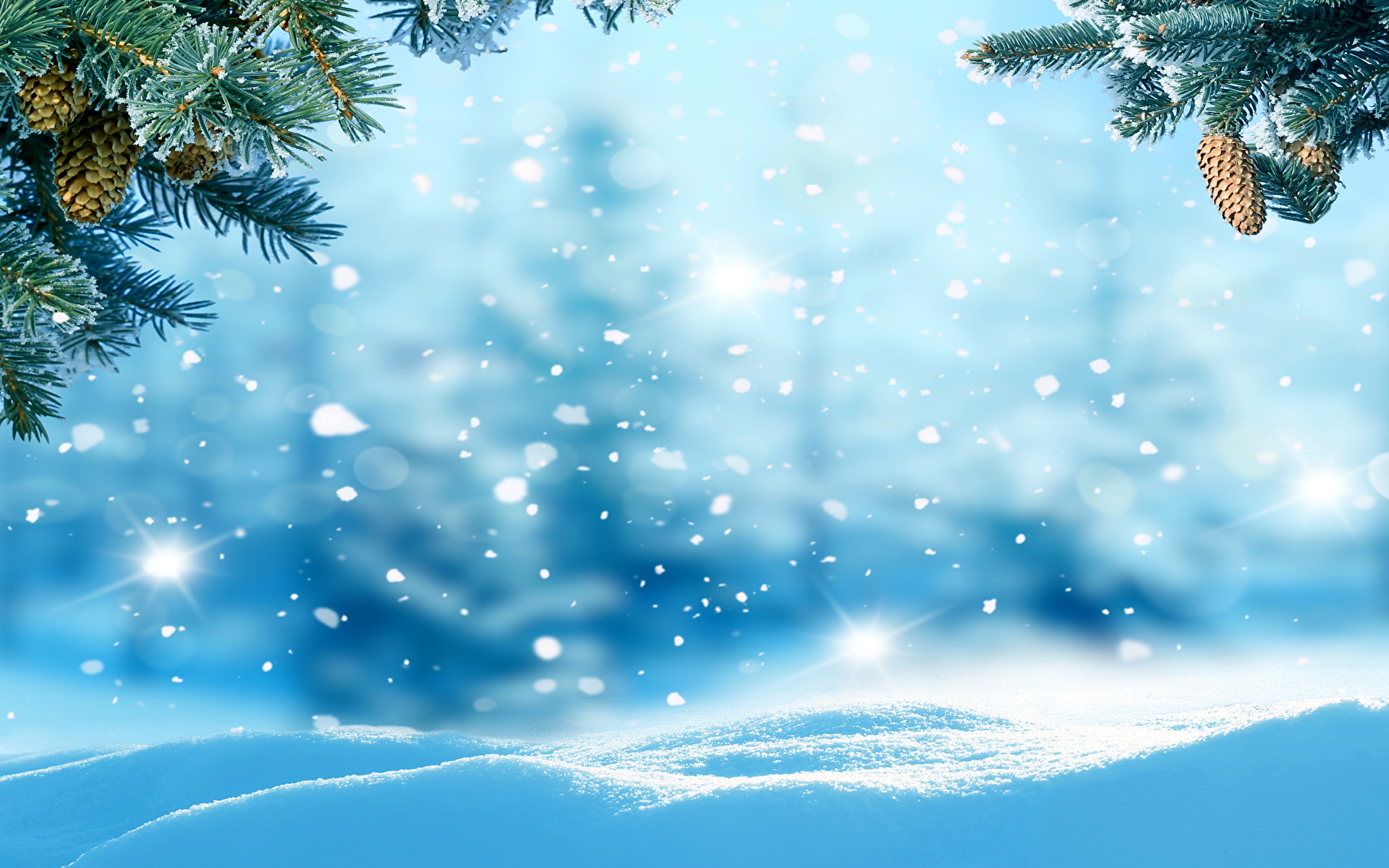 ПРОЕКТ
В 1 младшей группе
 «СКОРО, СКОРО НОВЫЙ ГОД»
Воспитатель: Гагарина Людмила Петровна
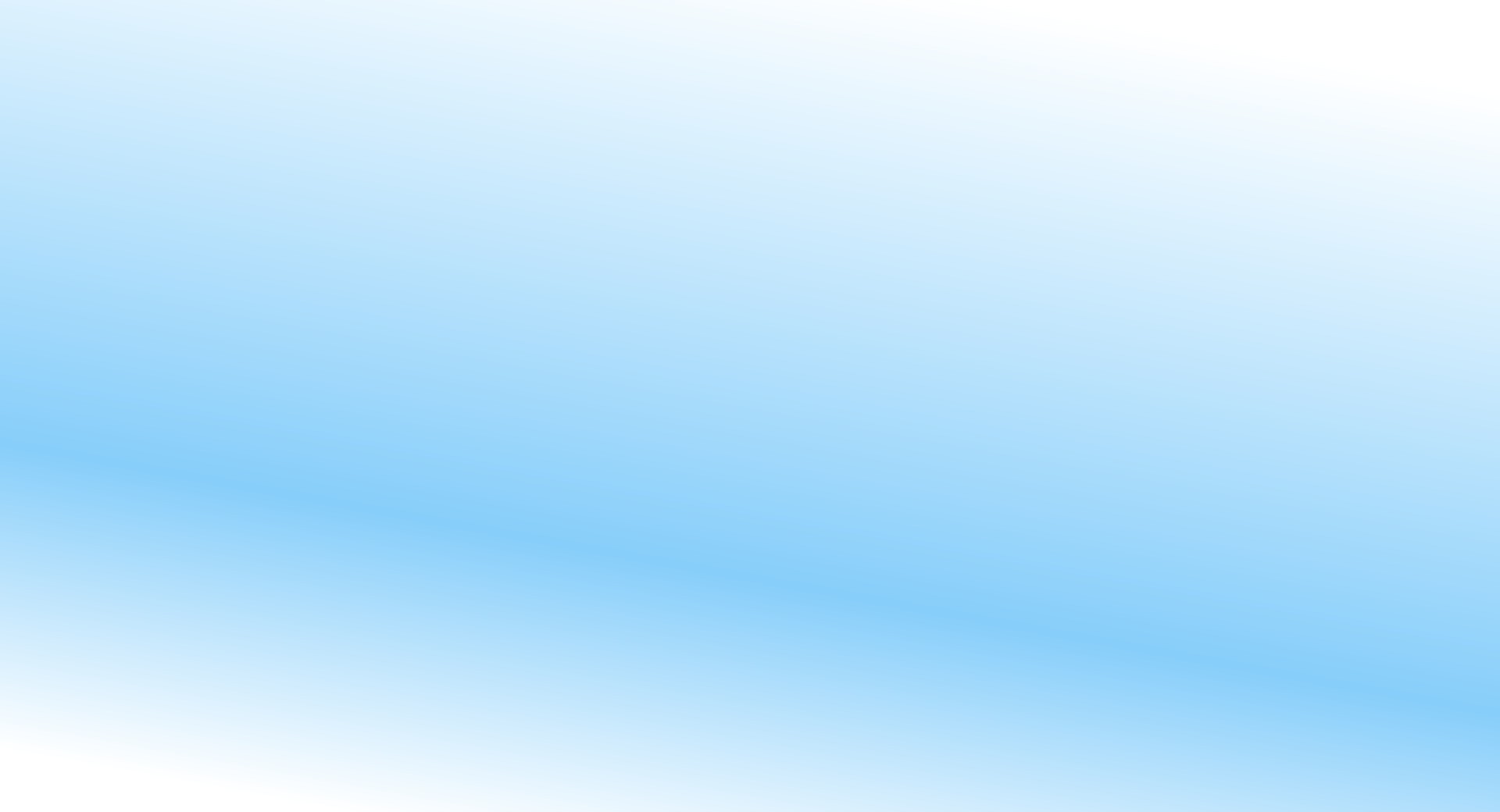 *Тема проекта: «СКОРО, СКОРО НОВЫЙ ГОД»
*Тип проекта: познавательный, творческий, групповой.
*Продолжительность проекта: с 16.12.2020г.- 24.12.2020г -краткосрочный.
*Продукт проекта: Выставка поделок ёлочной игрушки «Нарядилась наша ёлочка», изготовленных совместно с родителями дома.
*Участники проекта: дети, родители, воспитатели.
*Воспитатель: Гагарина Людмила Петровна
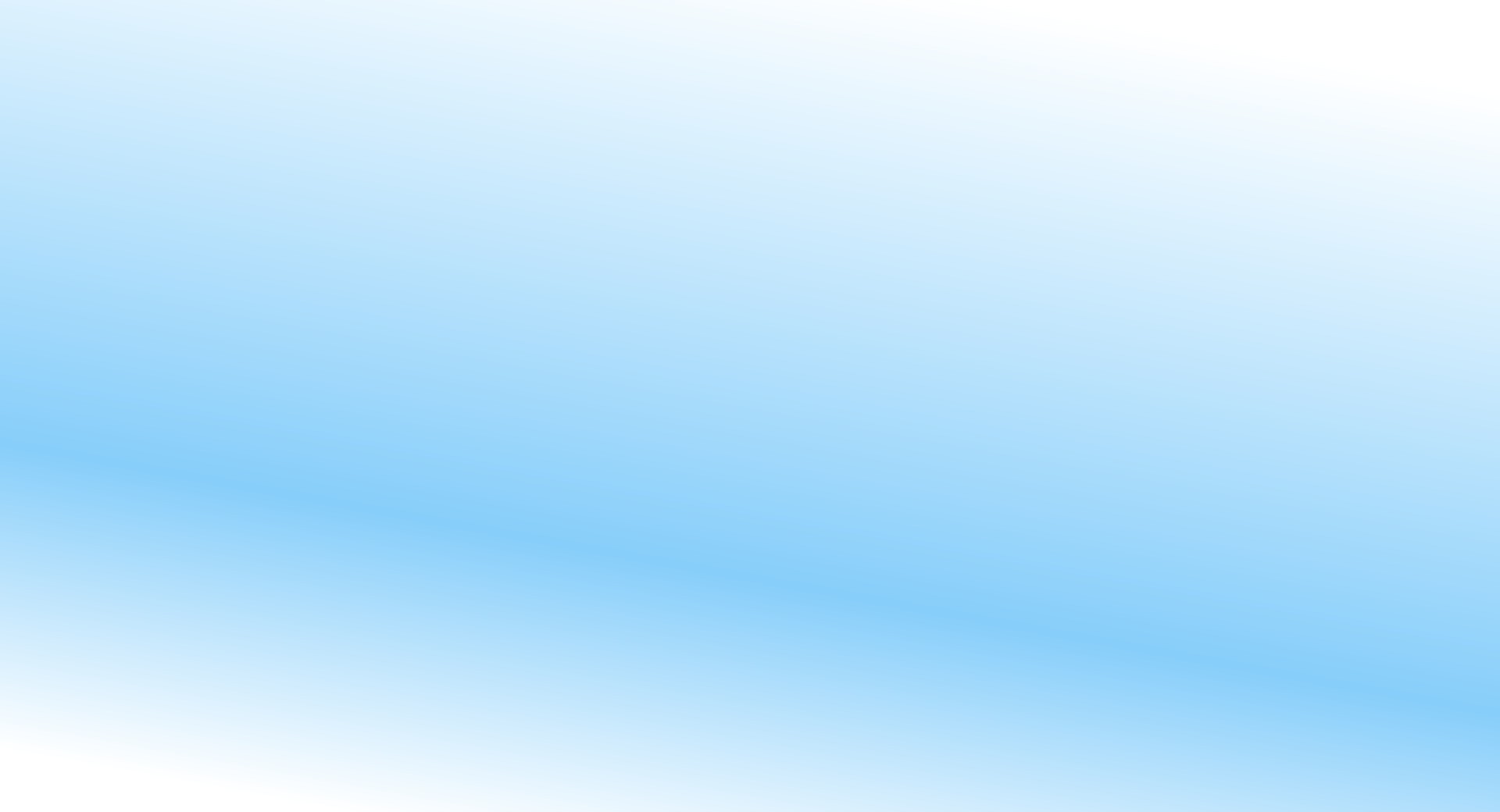 Актуальность:
Новый год – праздник, отмечаемый многими народами в соответствии с календарѐм. Это один из самых весѐлых и волшебных праздников, который любят, ждут, готовят и отмечают как дети, так и взрослые. Новый год принято считать семейным праздником. Добрая традиция празднования Нового года, побуждает собираться вместе с друзьями, родственниками, дарить друг другу подарки, доставлять всем радость. И в детском саду, в преддверии Нового года, этот праздник объединяет детей, воспитателей и родителей воспитанников в одну большую дружную семью, которая хлопочет, суетится, готовит сюрпризы к торжеству.
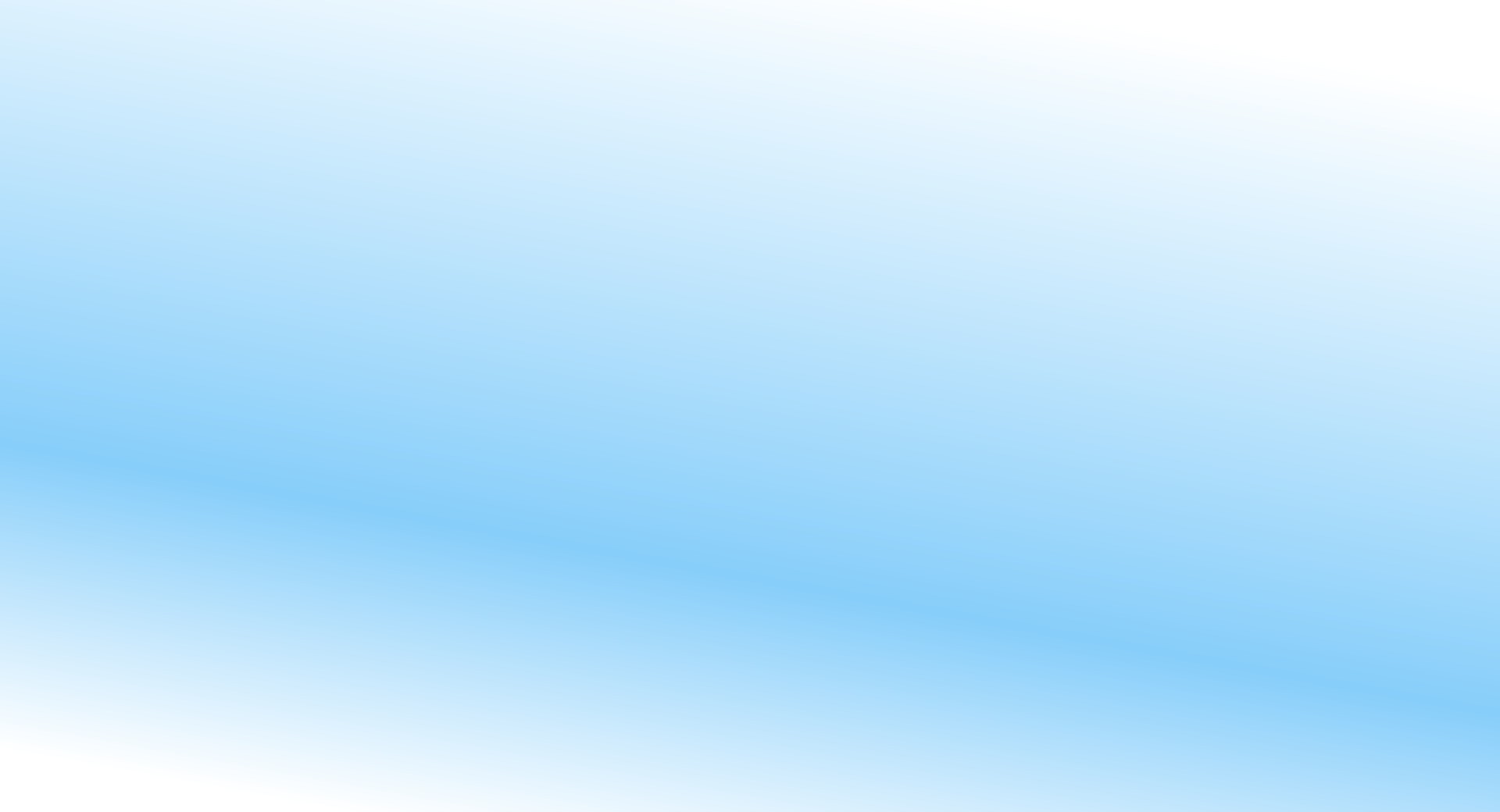 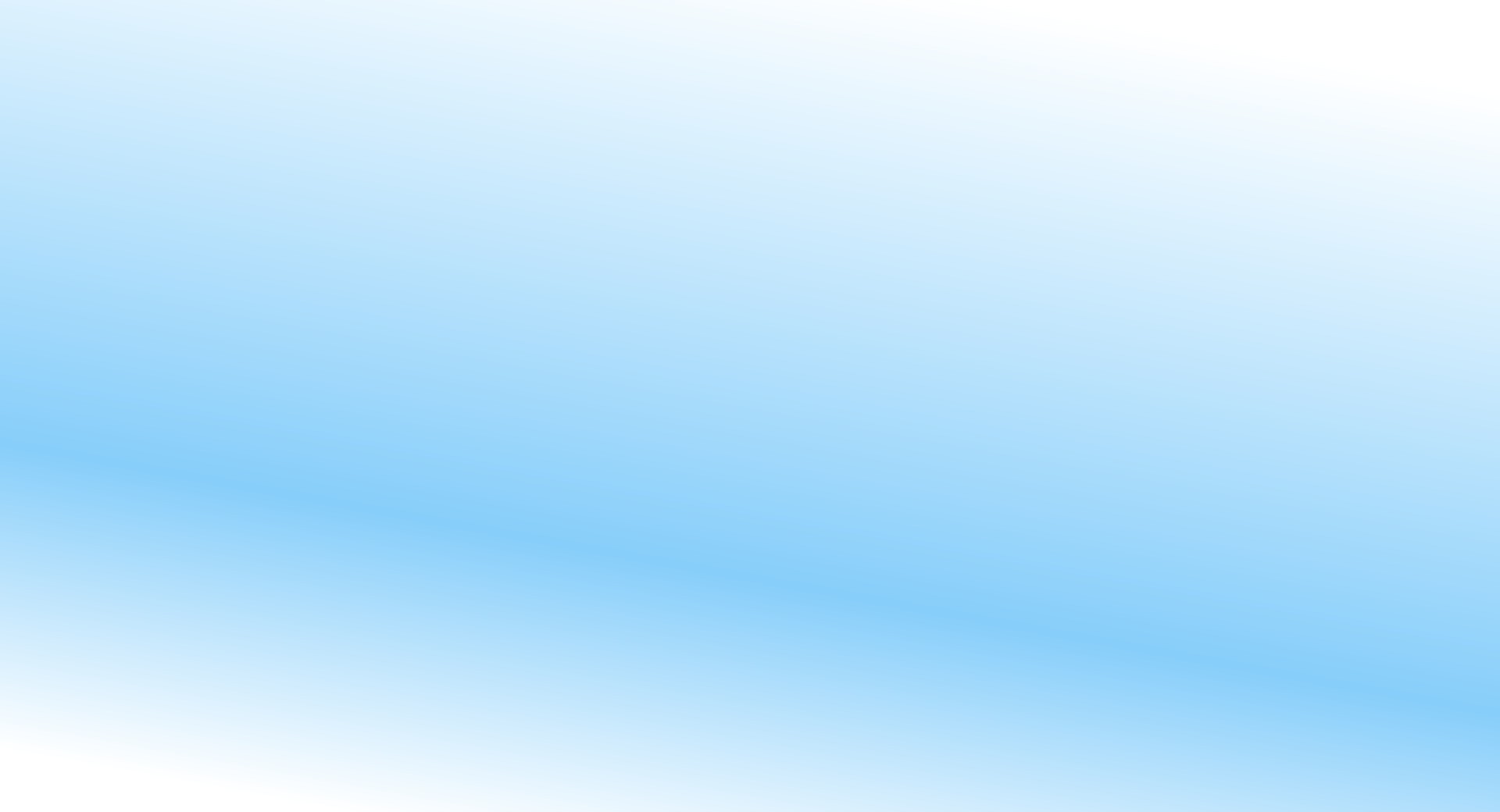 Цель:
Приобщение детей и взрослых к народному празднику Новый год через беседы, художественное творчество, музыку и чтение художественной литературы, совместную деятельность детей и взрослых.
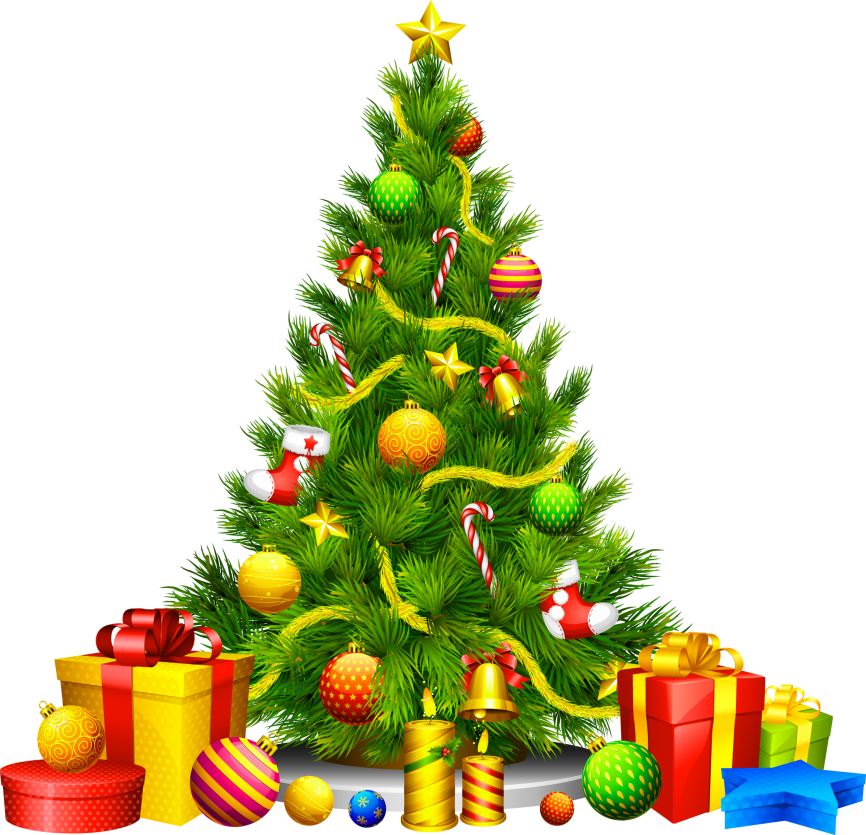 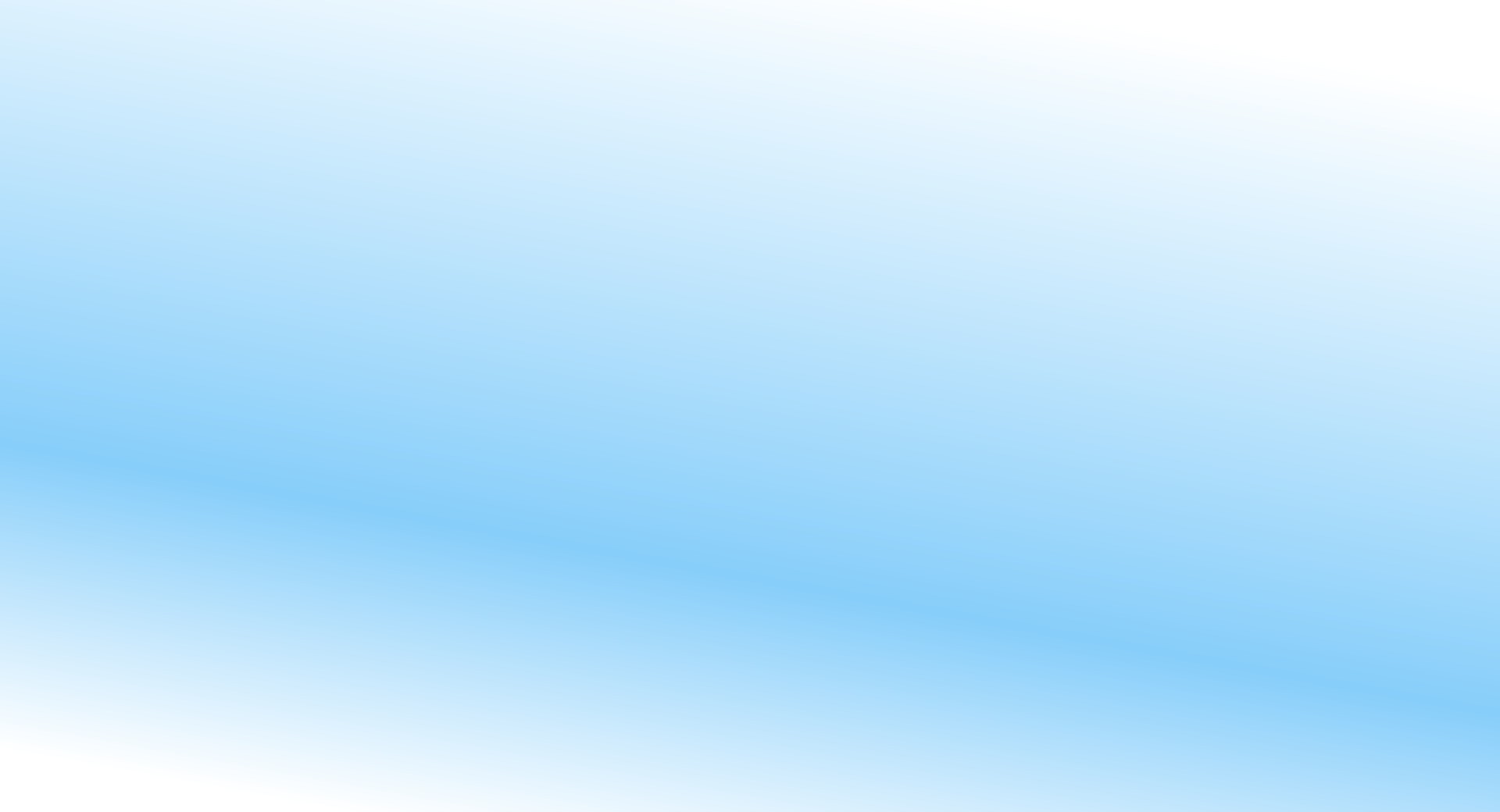 Задачи:
– Формировать познавательный интерес к празднику. 

 – Познакомить с Дедом Морозом и Снегурочкой.

 – Способствовать развитию воображения, внимания, памяти и речи детей. 

 – Укреплять связи дошкольного учреждения с семьей. Побуждать родителей к совместной творческой деятельности с детьми. 

 – Создать позитивный настрой в преддверии новогоднего праздника. 

 – Вызвать желание участвовать в подготовке к празднику (украшение группы, изготовление поделок).
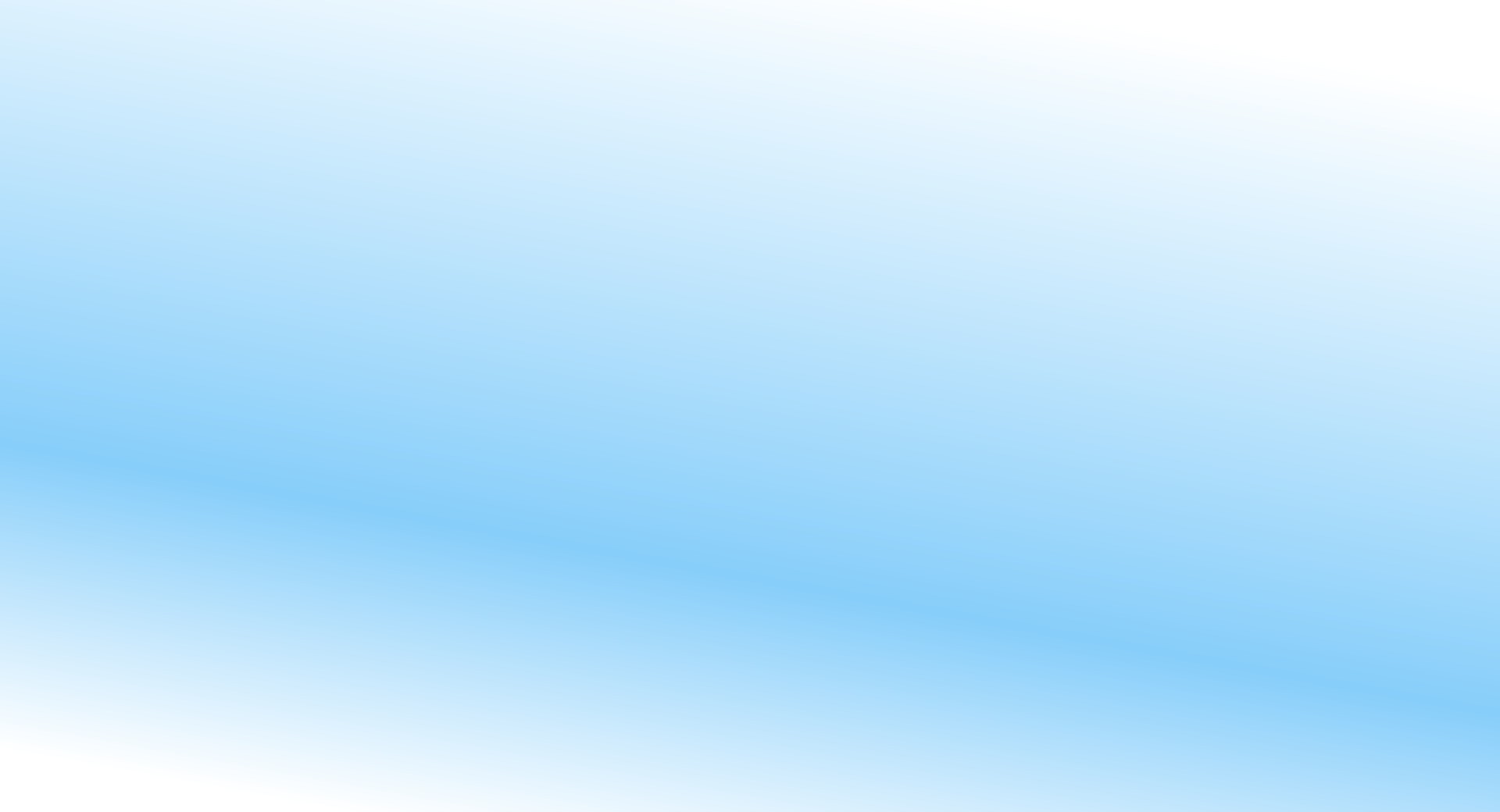 1 этап 
Подготовительный
Постановка целей и определение задач проекта. Составление плана мероприятий, подборка наглядно – дидактического материала на тему Новый год, художественной литературы, новогодних песен, физкультминуток, пальчиковой гимнастики, подвижных игр, различных материалов для продуктивной деятельности детей, разработка содержания непосредственно образовательной деятельности.
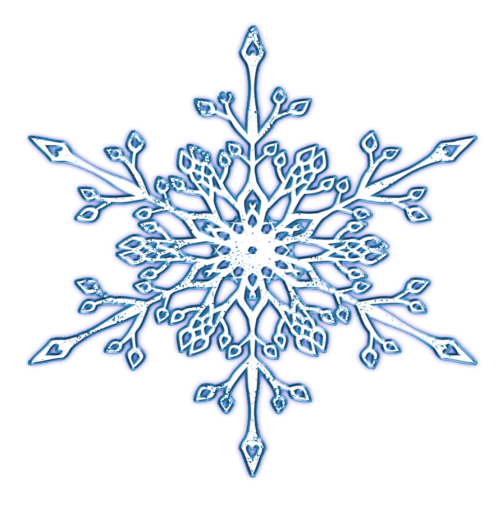 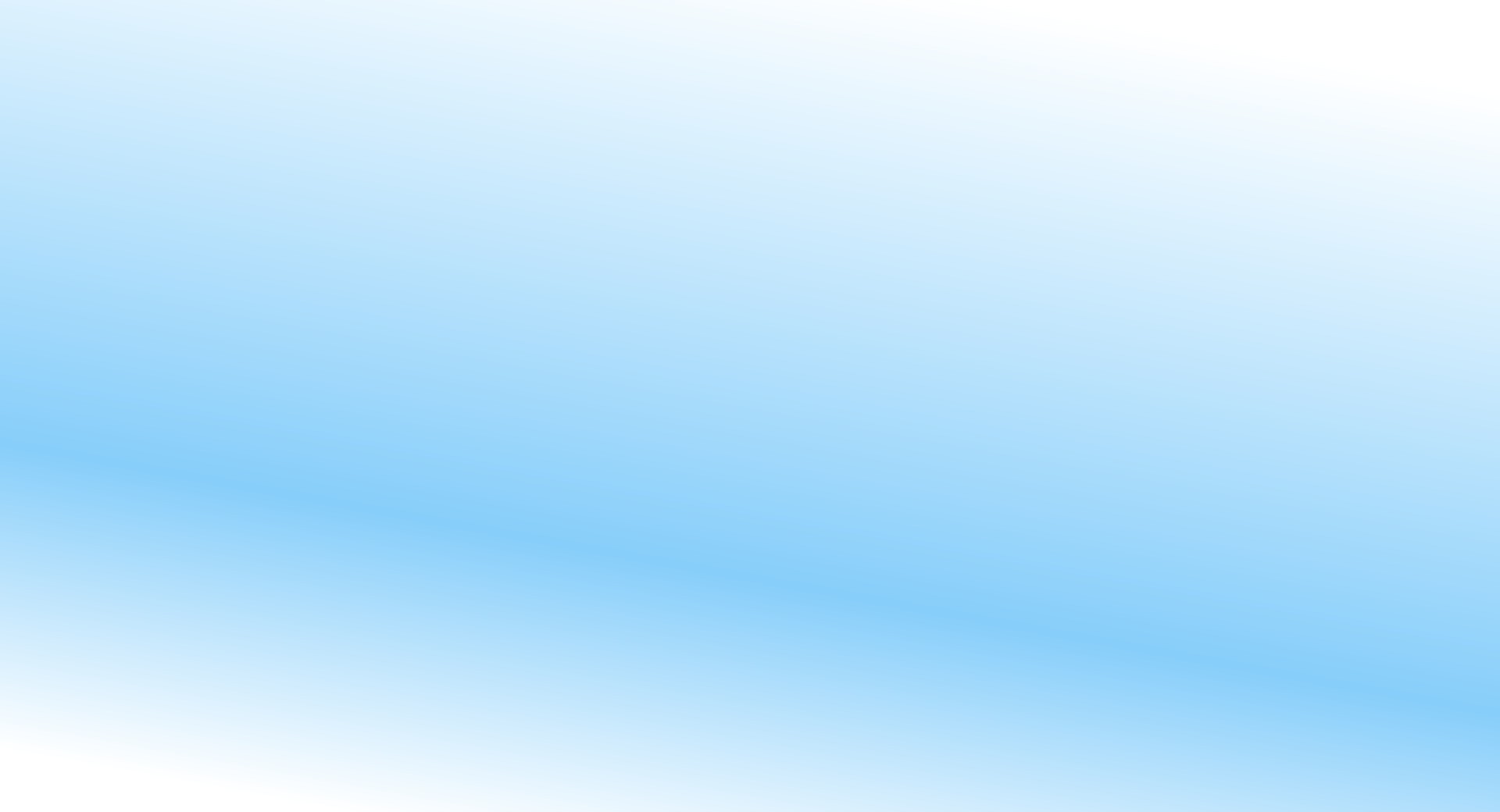 2 этап
 Основной
Художественно – эстетическое развитие
*Рисование: «Украшение для ёлочки», Панно «Нарядная ёлочка» 

*Лепка: «Снеговик», «Украшаем елочку»

*Конструирование: «Горка». 

*Музыка: разучивание песен «У ребяток наших Ёлочка большая», «Ручками мы хлопаем Да! Да! ДА!», «В лесу родилась ёлочка…»

 *Разучивание хороводов и танцев (по плану музыкального руководителя)
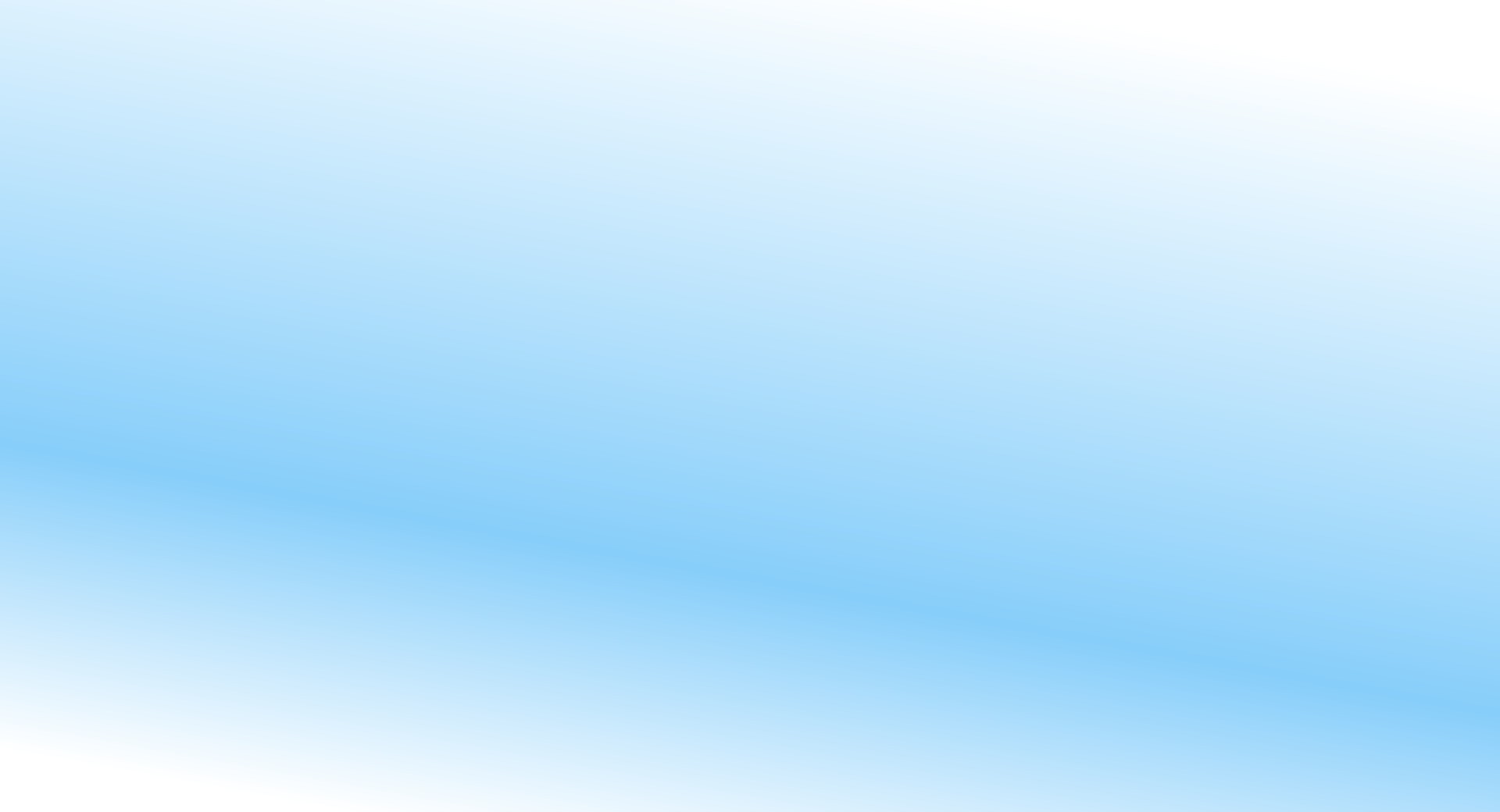 Познавательное развитие
*Дидактические игры: «Найди каждому снеговику ёлочку», «Укрась ёлочку» (цветные крышки), «Почини шубу Деду Морозу», «Собери елку» (пазлы).

*Беседы с детьми: «Кто такой Дед Мороз?», «Что такое Новый год!»; ―Ёлочку за веточку не тяни, шарики с ёлочки не бери. 

*Просмотр мультфильмов: «Снеговик-почтовик»
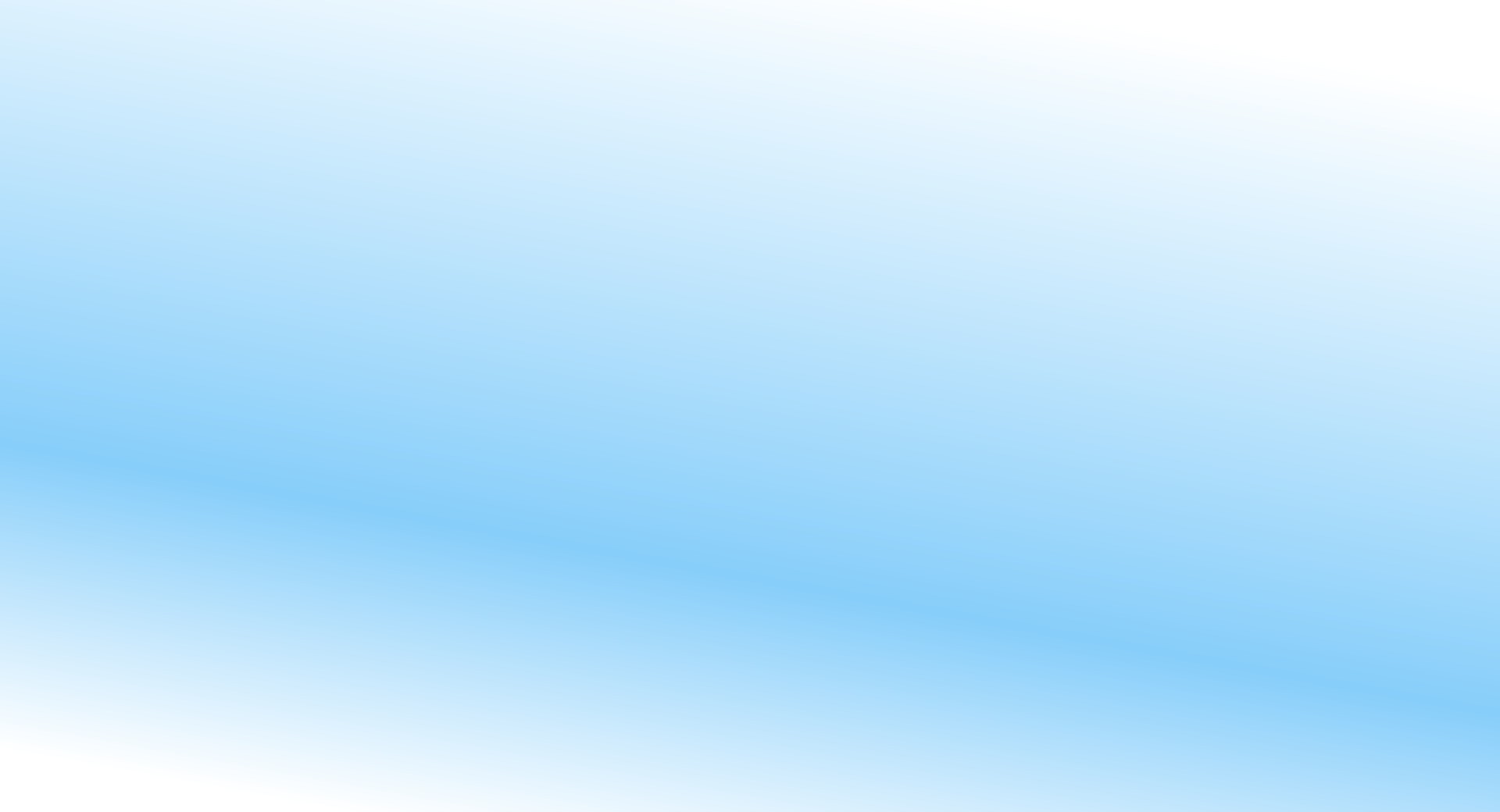 Физическое развитие
*Физкультминутки: «Мороз Красный нос», «Ёлка». «Ветер дует нам в лицо». 

*Пальчиковая гимнастика: «Елка» «Прогулка», «Снежок», «Снежный ком», «Новогодний праздник». 

*Подвижные игры: «Снег кружится», «Зайка беленький сидит», « Мороз – красный нос». 

*Дыхательная гимнастика: «Подуй на снежок», «Подуй на снежинку». 

*Утренняя гимнастика: «В гости к елочке» Игры малой подвижности: «Снежинка волшебная, замри», «Хоровод снежинок».

*Игры малой подвижности: «Снежинка волшебная, замри», «Хоровод снежинок».

 *Гимнастика после сна: «Прогулка в зимний лес».
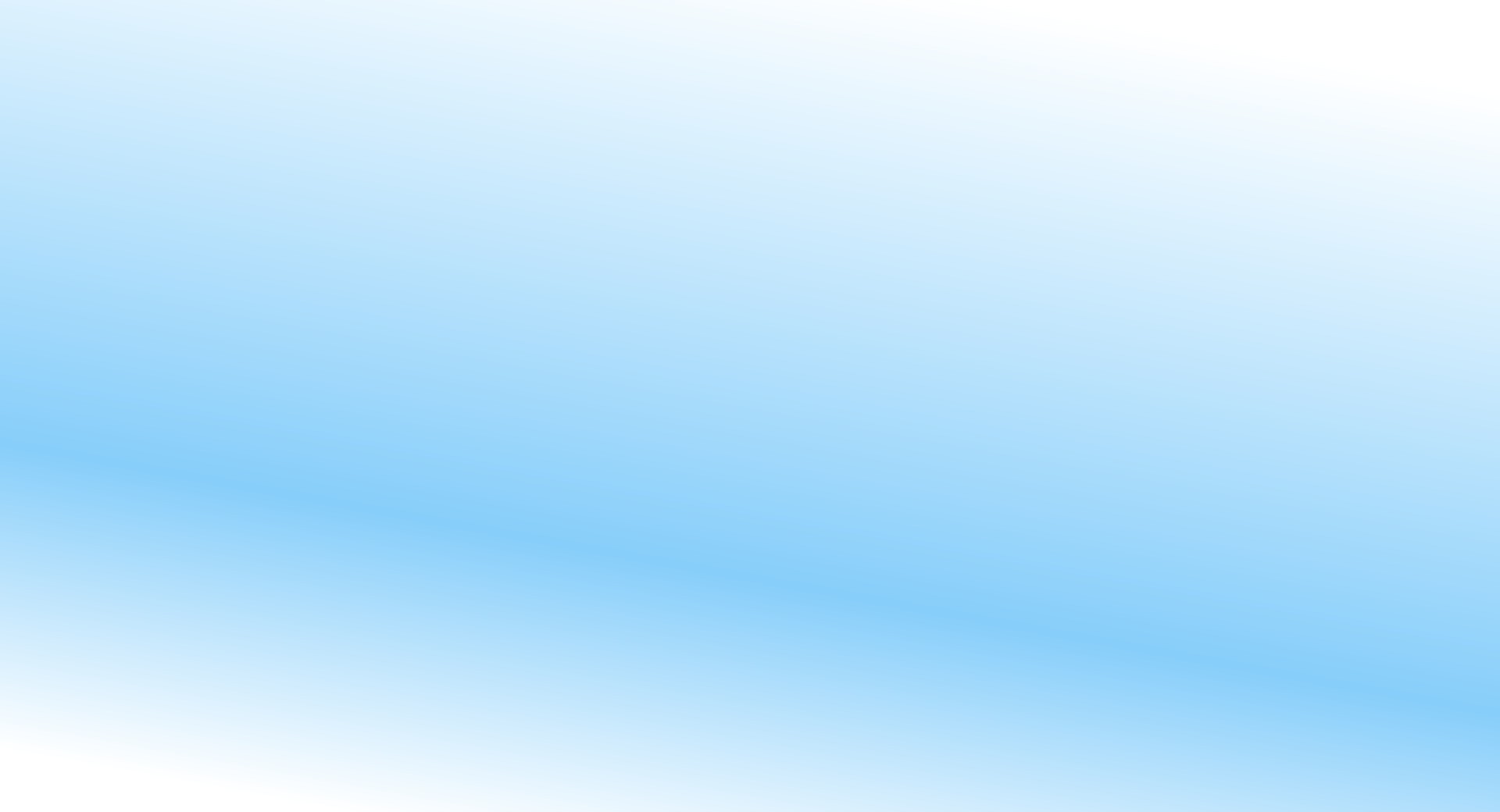 Речевое развитие
*Рассматривание картины: «Дед Мороз». 
∗ Рассматривание иллюстраций, книг, сюжетных картин о новогоднем празднике. 
∗ Чтение стихотворений: 
∗ Н. Митунова «Новогоднее стихотворение», «Новогодний подарок», «Здравствуй, Новый год!». 
∗ Н. Ушкина «»Песенка Снегурочки» 
∗ И. Гурина «Снегурочка», «Новый год в лесу», «Новогодний маскарад», «Дед Мороз и звери», «Снеговик». 
∗ В. Петрова «Дед Мороз прислал нам елку», «Мама елку украшала» 
∗ А. Усачев «Выбрал папа елочку» 
∗ Е. Тараховская «Дед Мороз» 
∗ А. Шибаев «Дед Мороз»
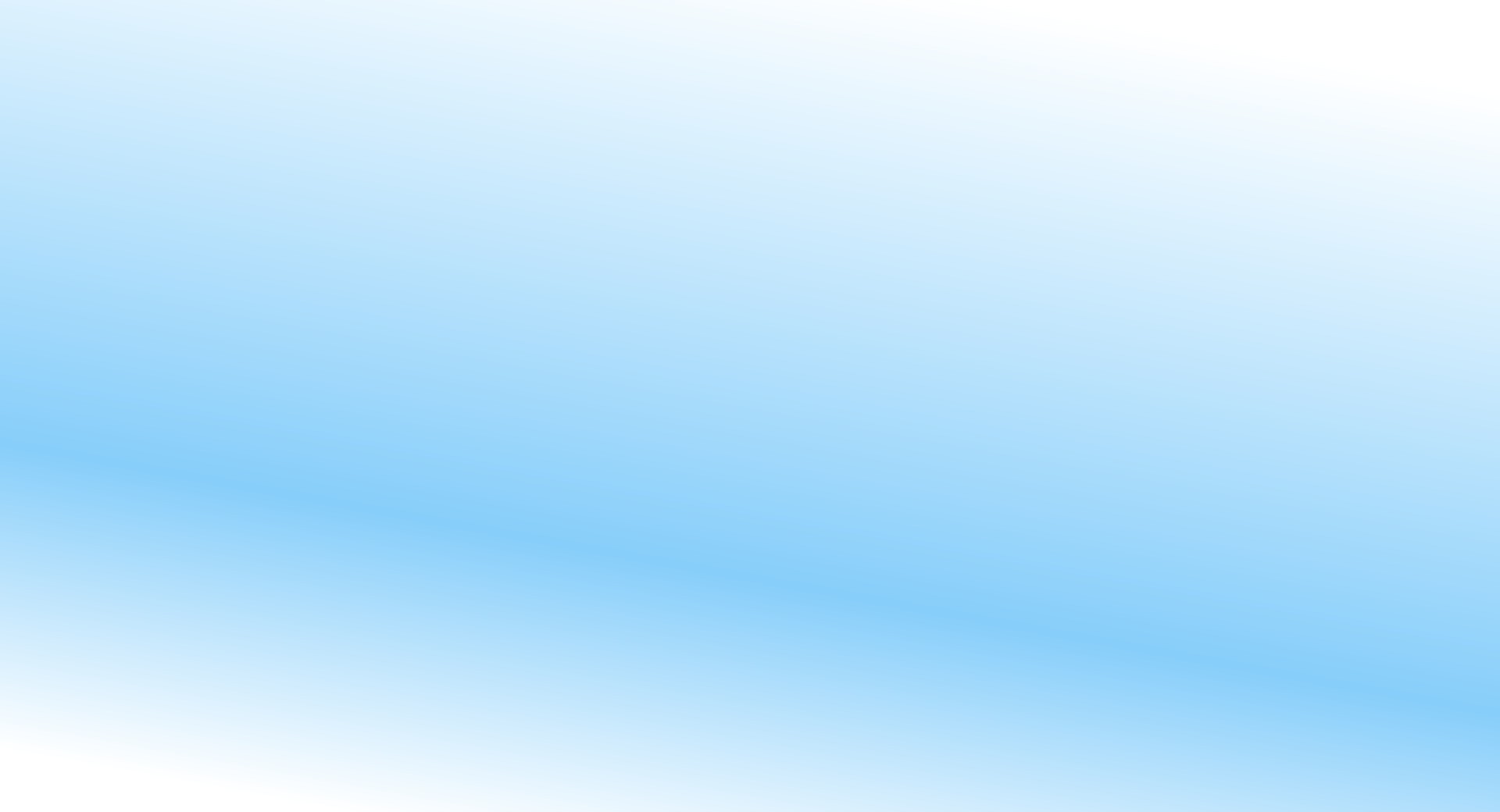 Социально – коммуникативное развитие
*Сюжетно – ролевые игры: «Семья готовится к Новому году», «Магазин новогодних игрушек», «Дед Мороз в гостях у детей». 

* Оформление группы.
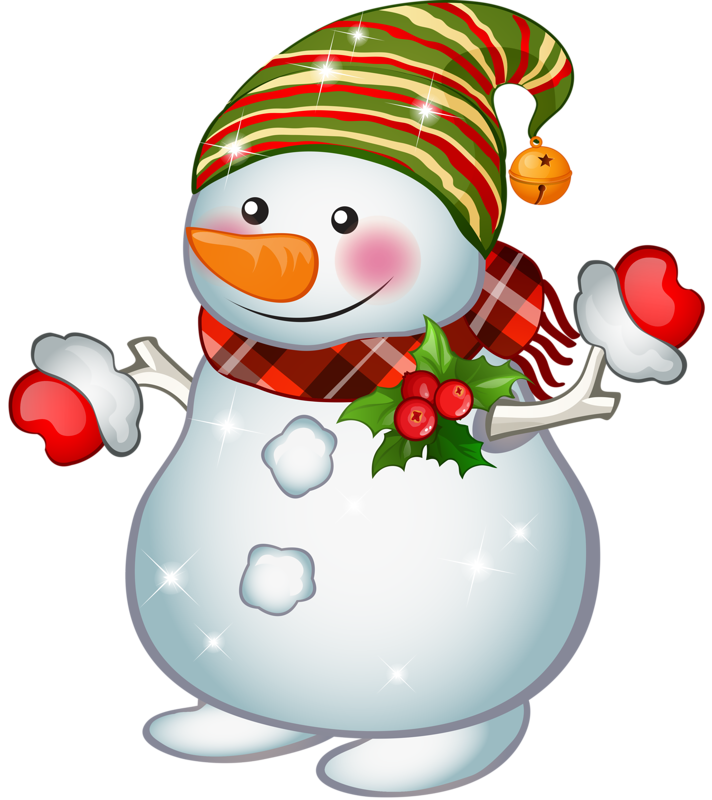 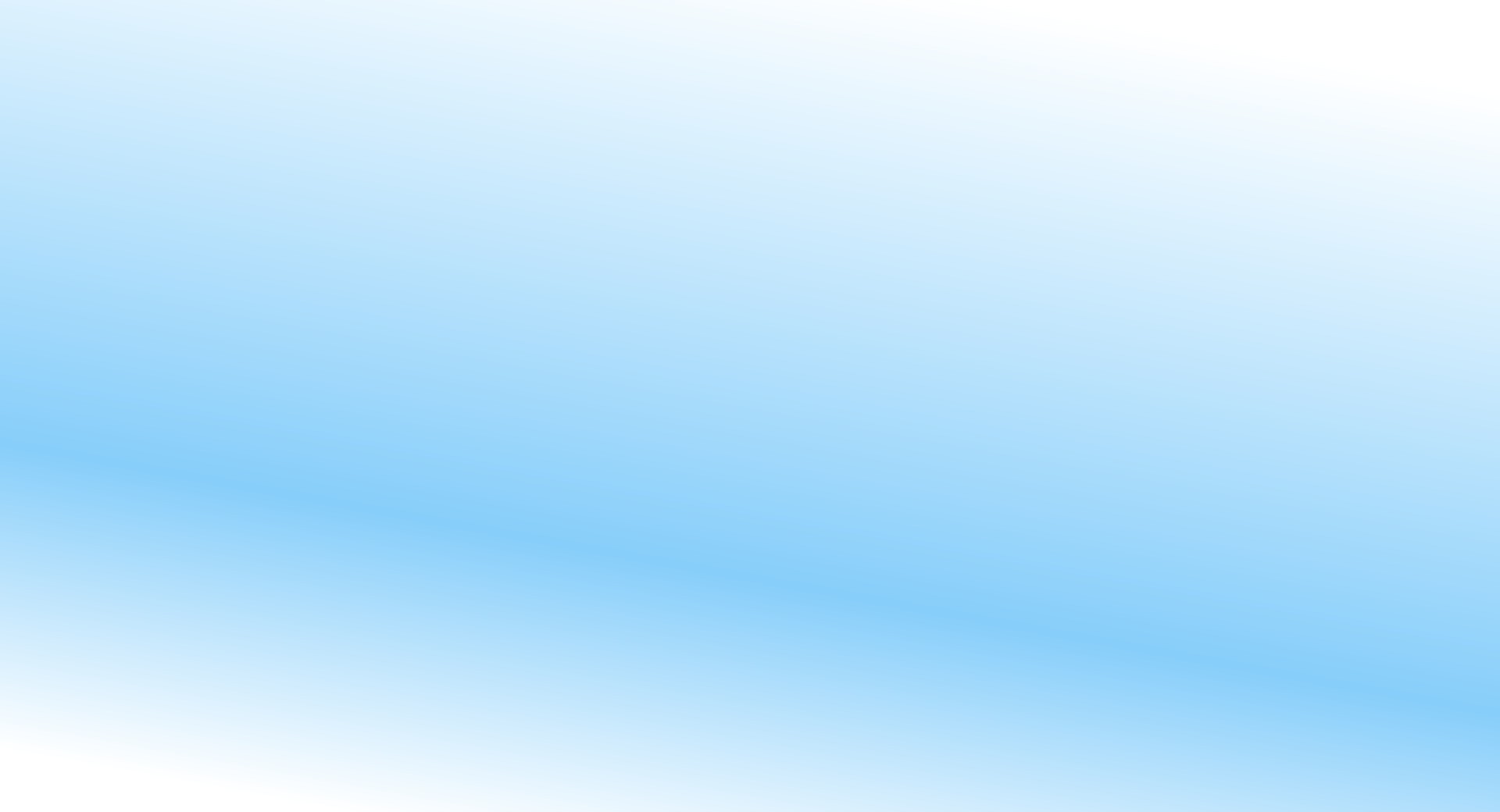 Взаимодействие с родителями
Консультации для родителей: «Безопасный Новый год!» «Зимняя прогулка с малышом» 

2.
Участие родителей по изготовлению ёлочной игрушки «Нарядилась наша ёлочка»
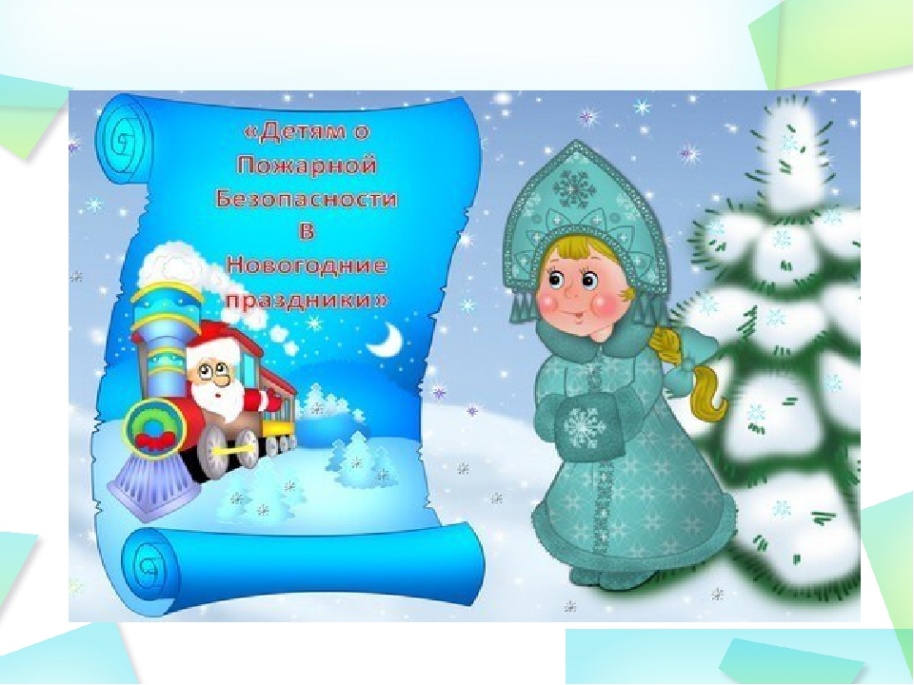 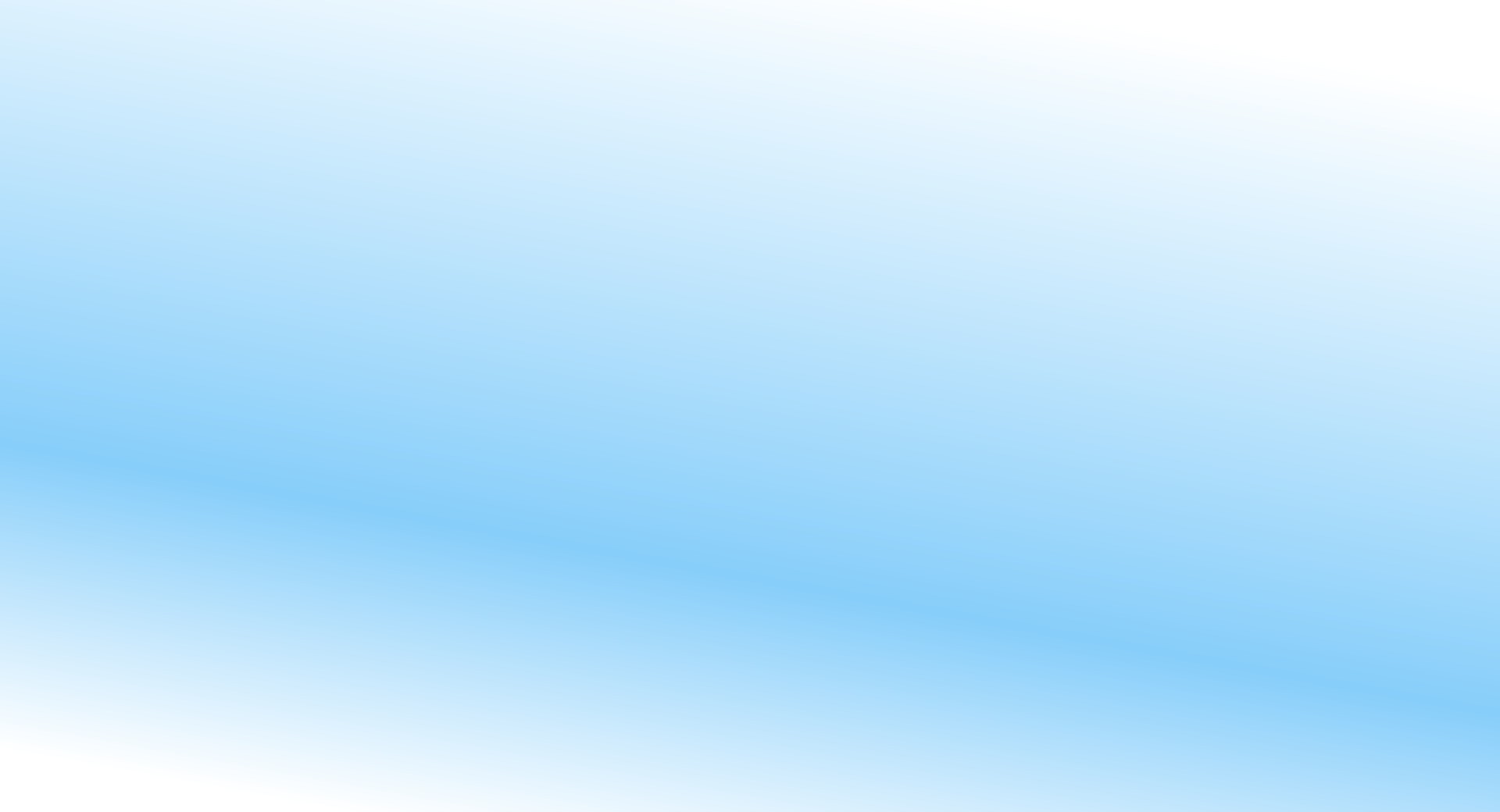 3 этап
Заключительный
*Выставка поделок, изготовленных совместно с родителями дома. «Елочка-кроха» 

*Коллективная работа - Панно «Нарядная ёлочка»

*Утренник, посвящённый Новому году. 

*Результат проекта: В ходе реализации данного проекта дети получили на начальном уровне понятие праздника Нового года. Родители очень помогли в реализации проекта. Все получили положительные эмоции и хорошее настроение.
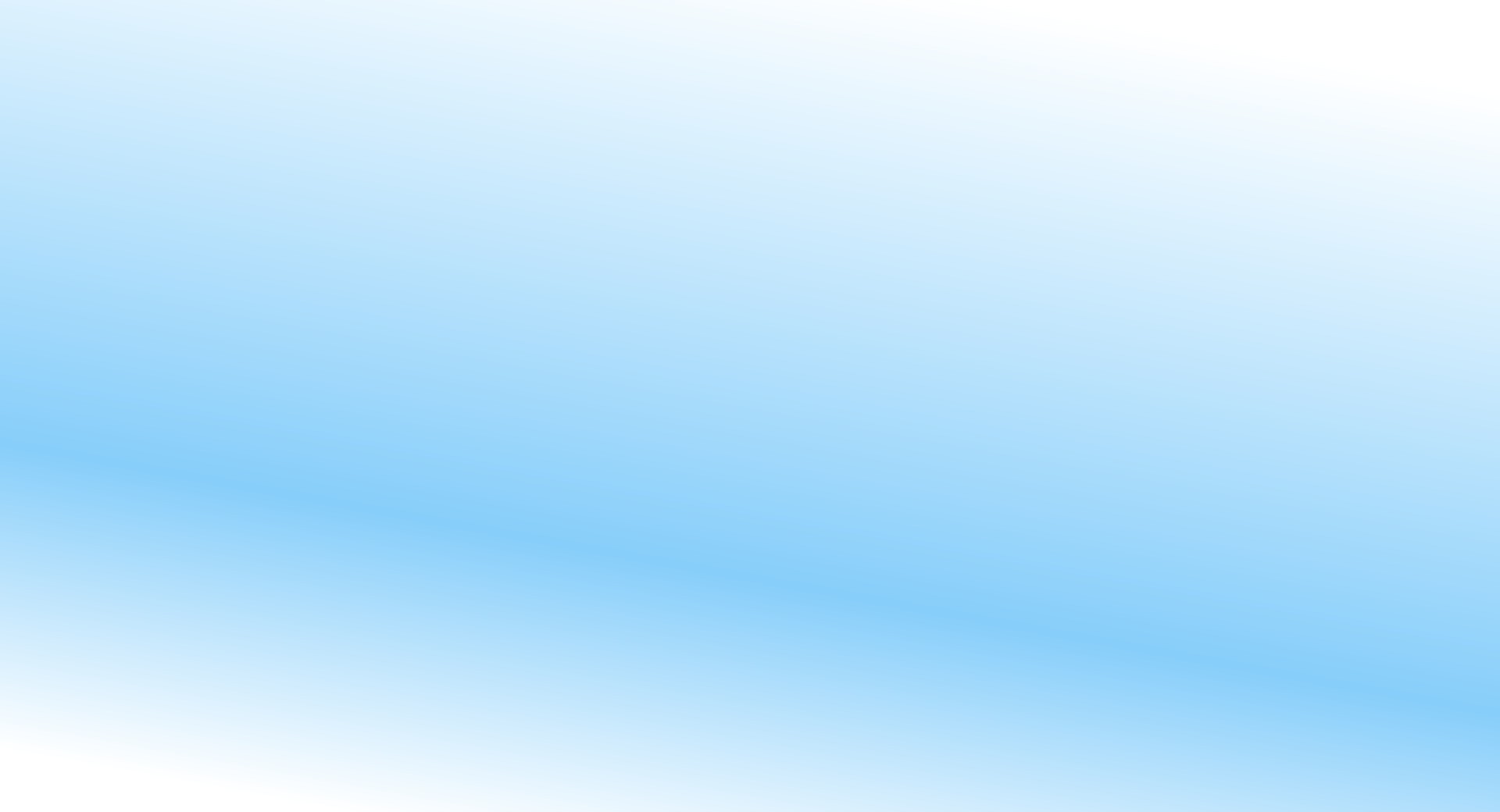 Реализация проекта
Рисование
«Украшение для ёлочки»
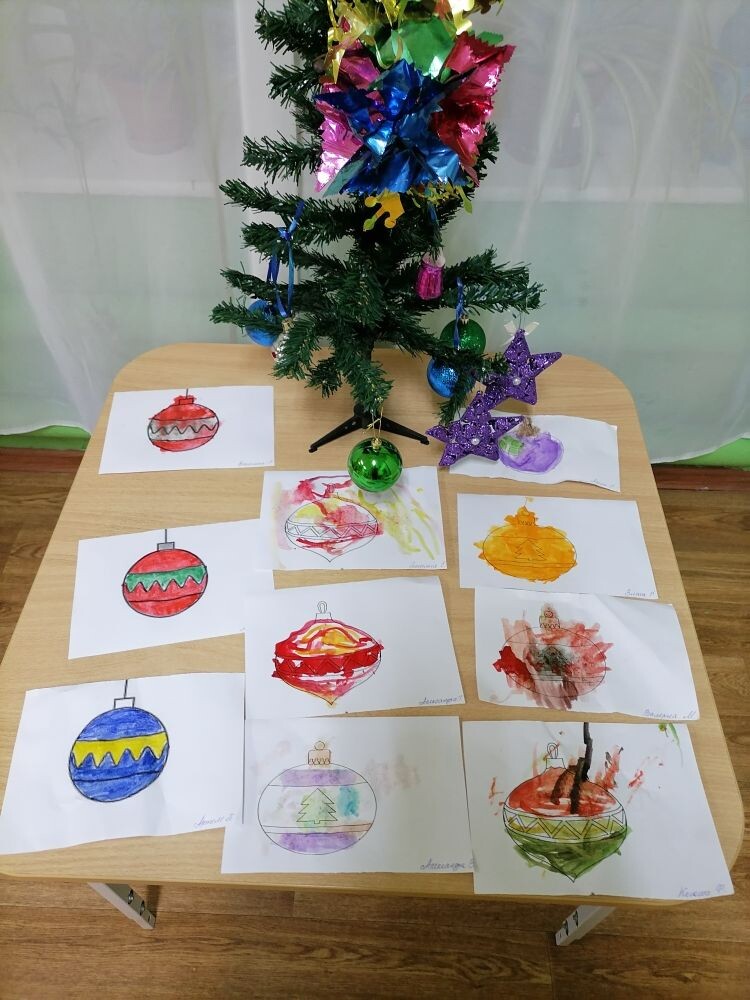 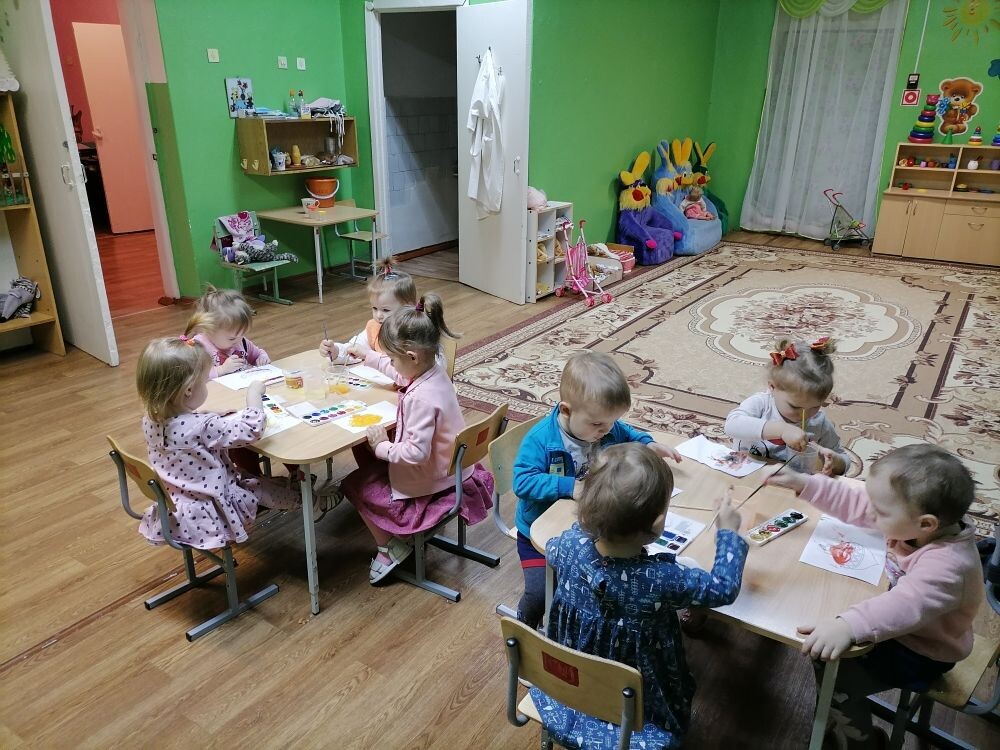 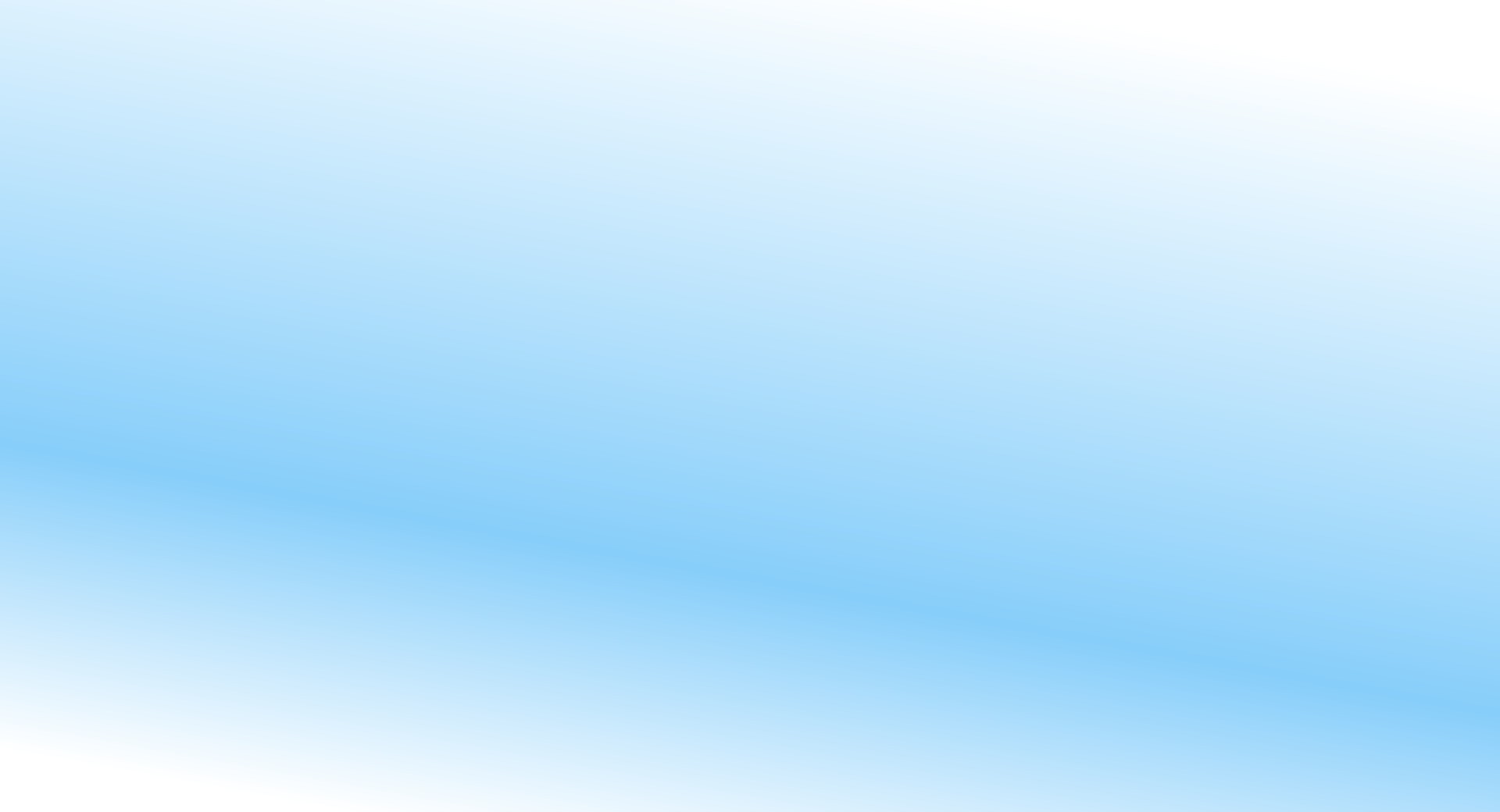 Реализация проекта
Лепка « Украшаем ёлочку»
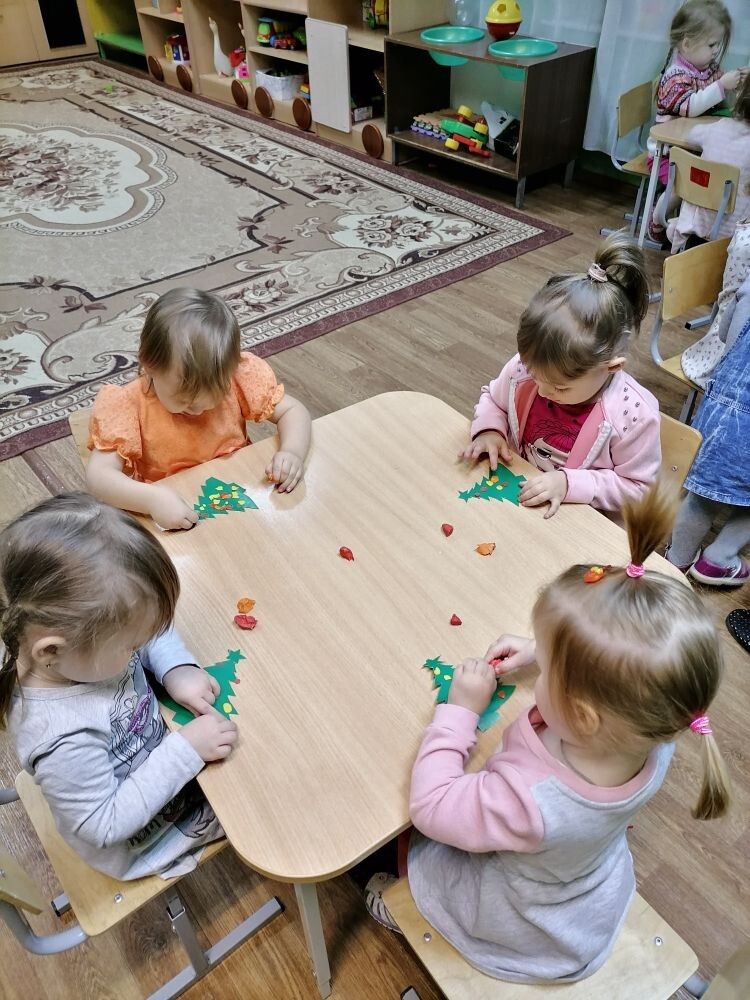 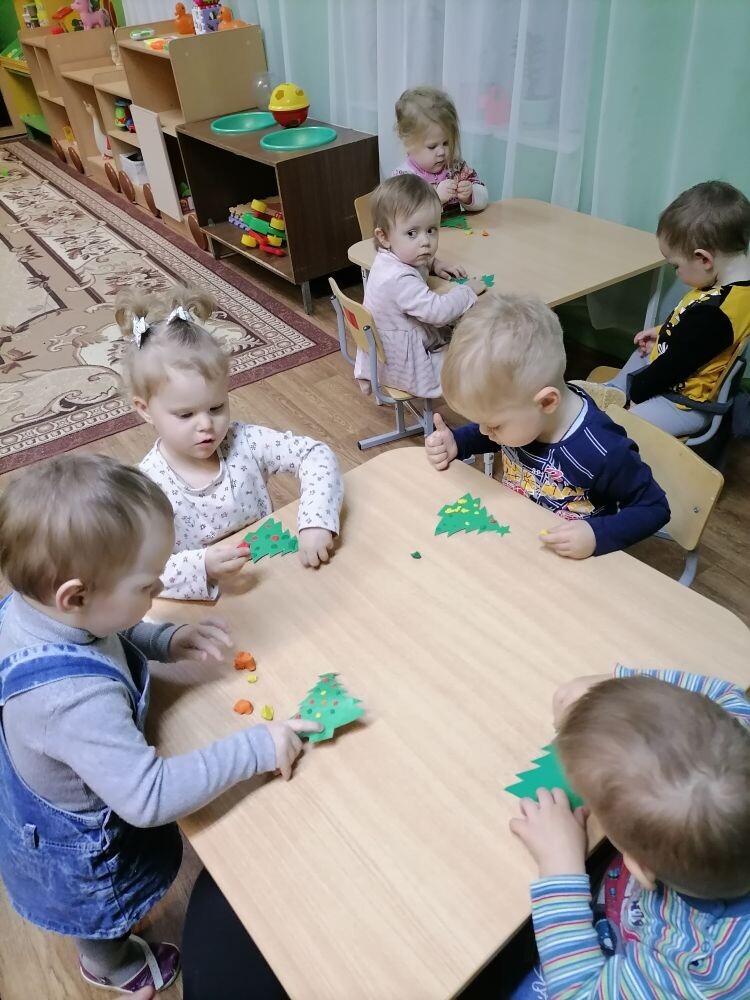 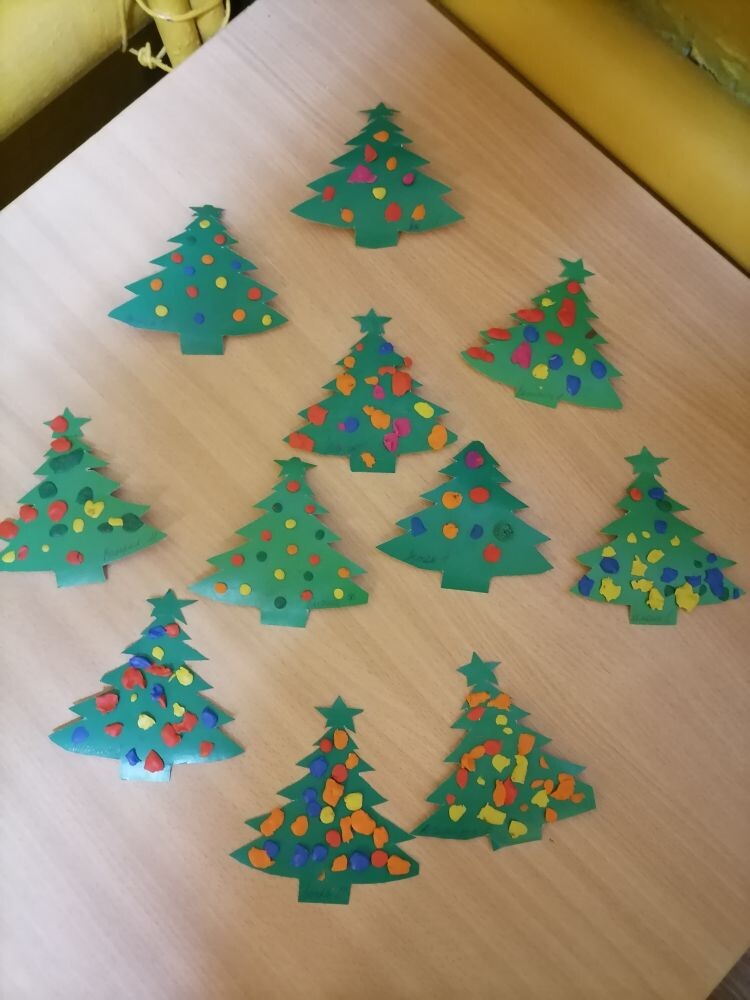 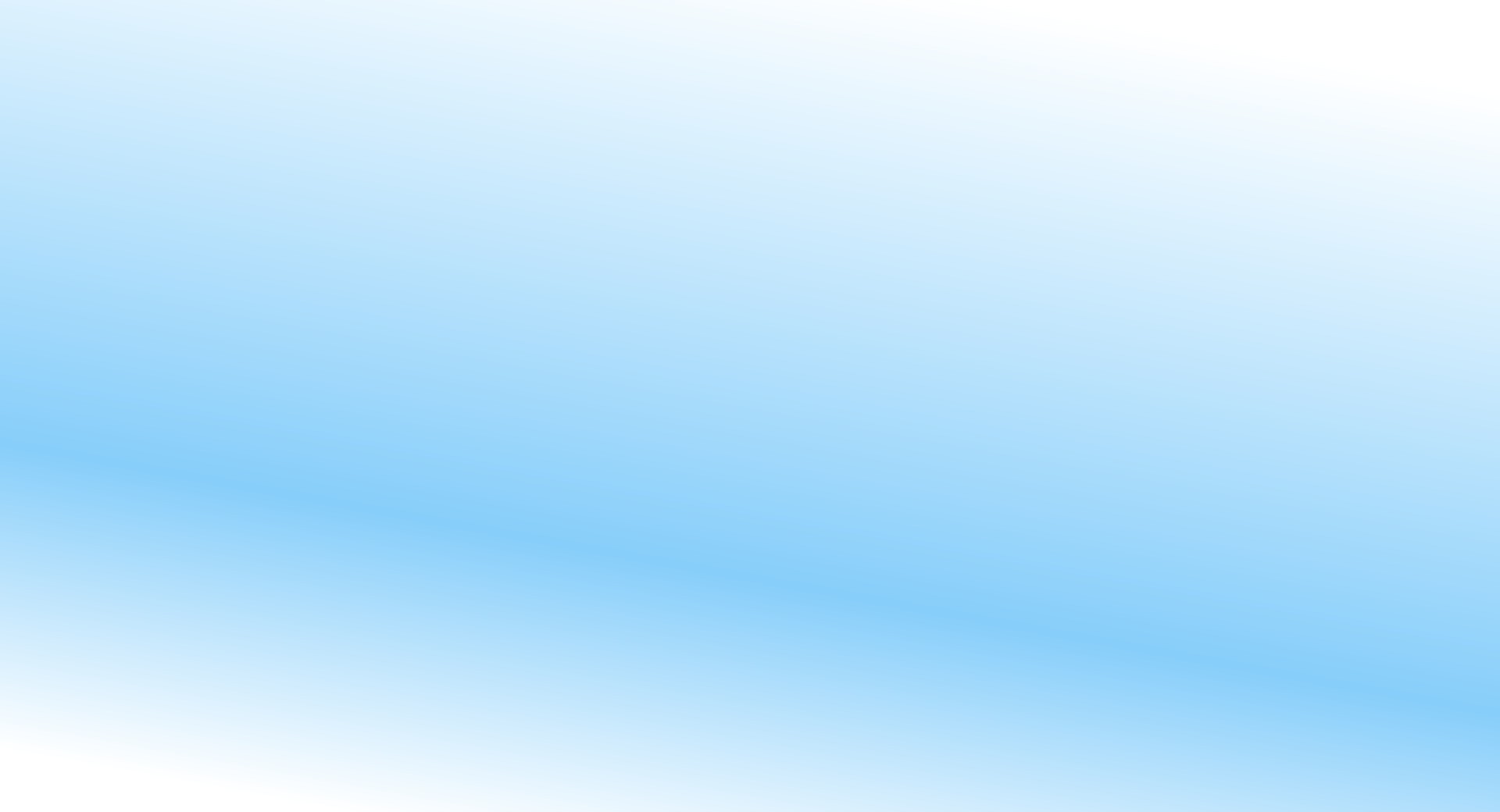 Наряжаем ёлочку
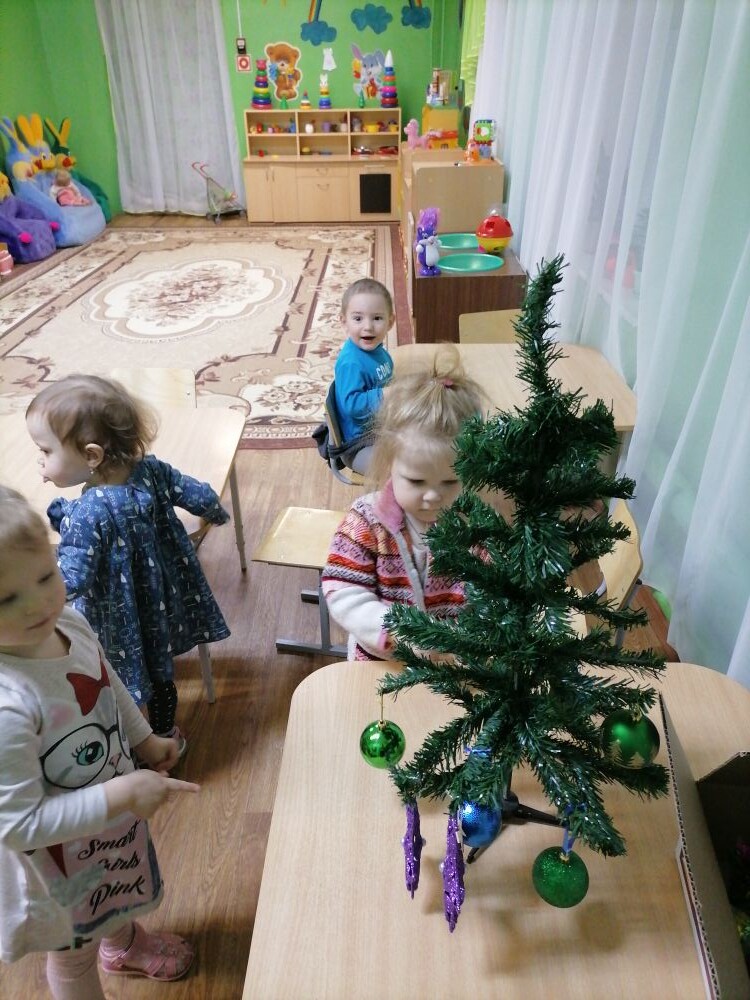 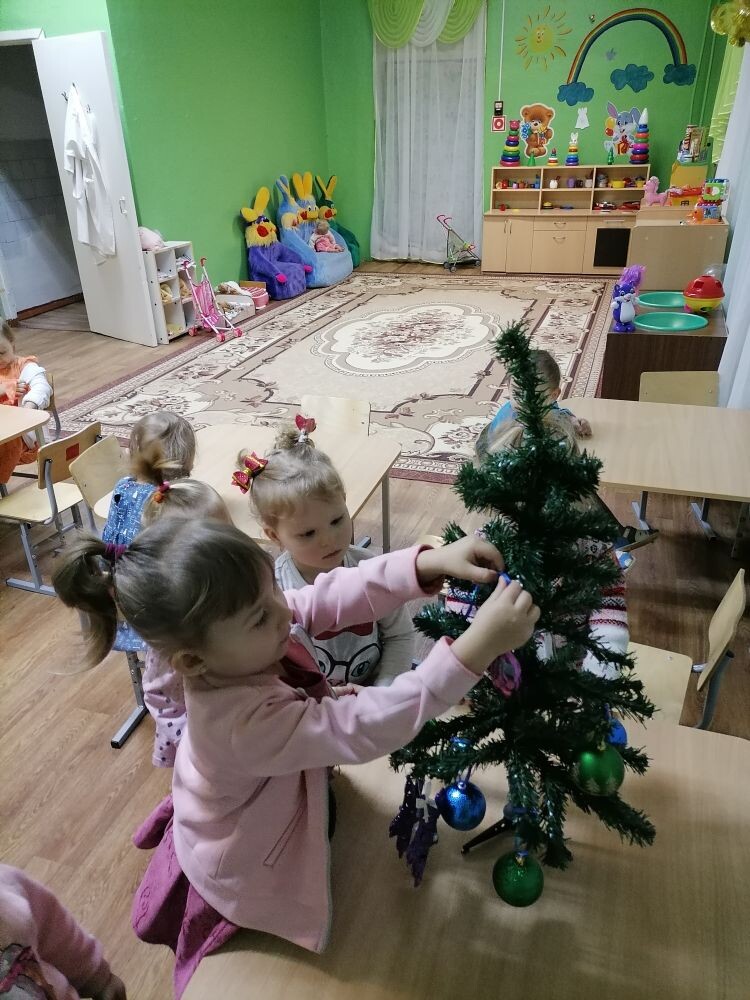 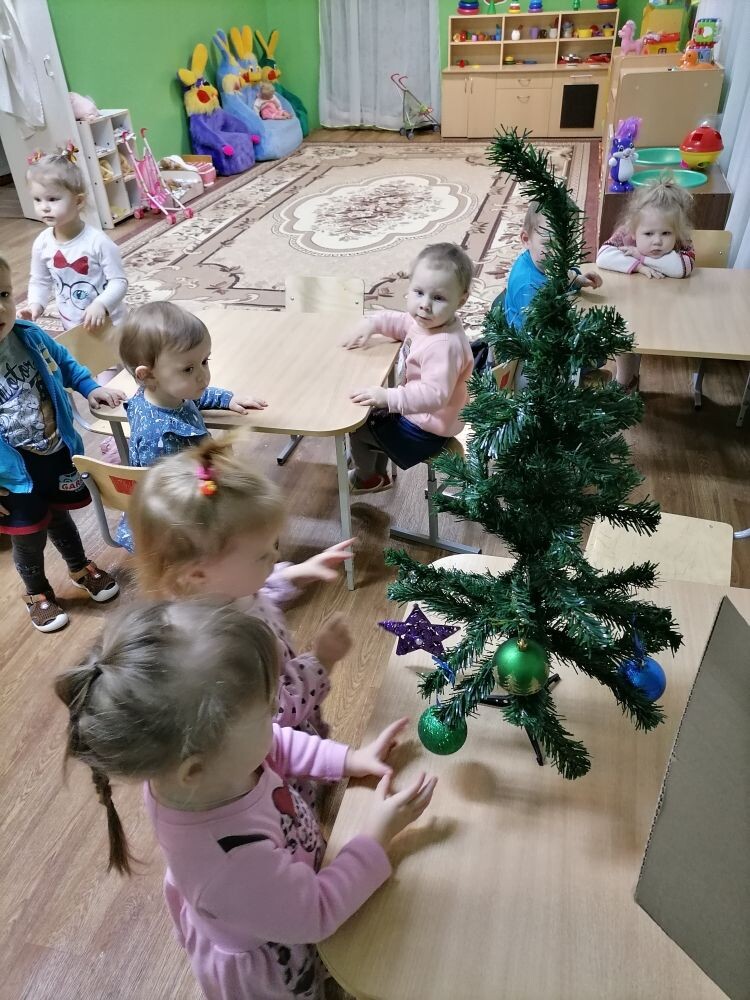 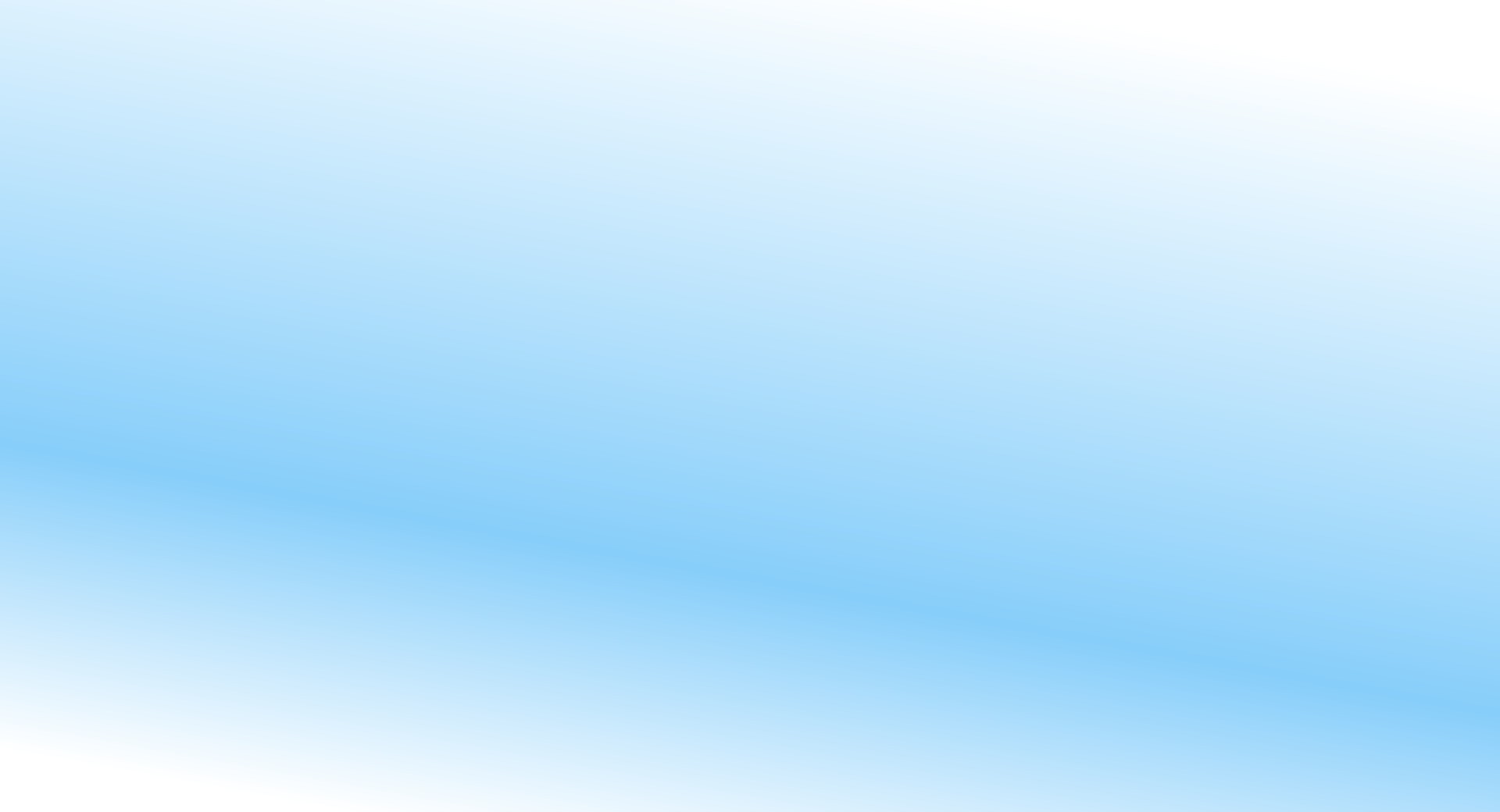 Познавательное развитие
«Что такое Новый год?»
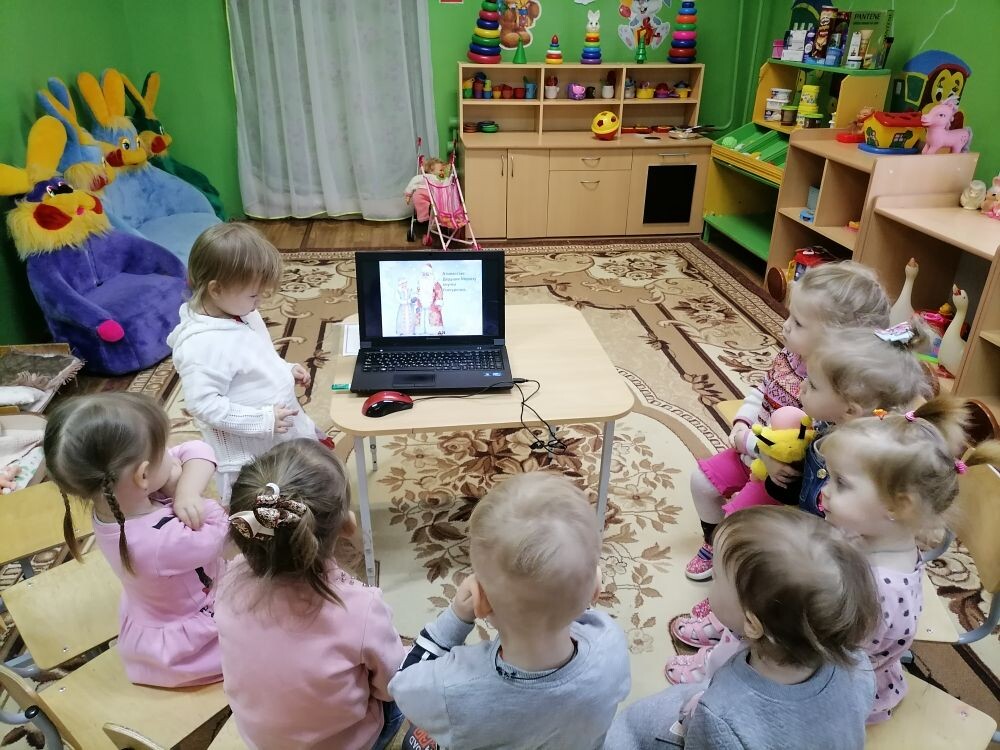 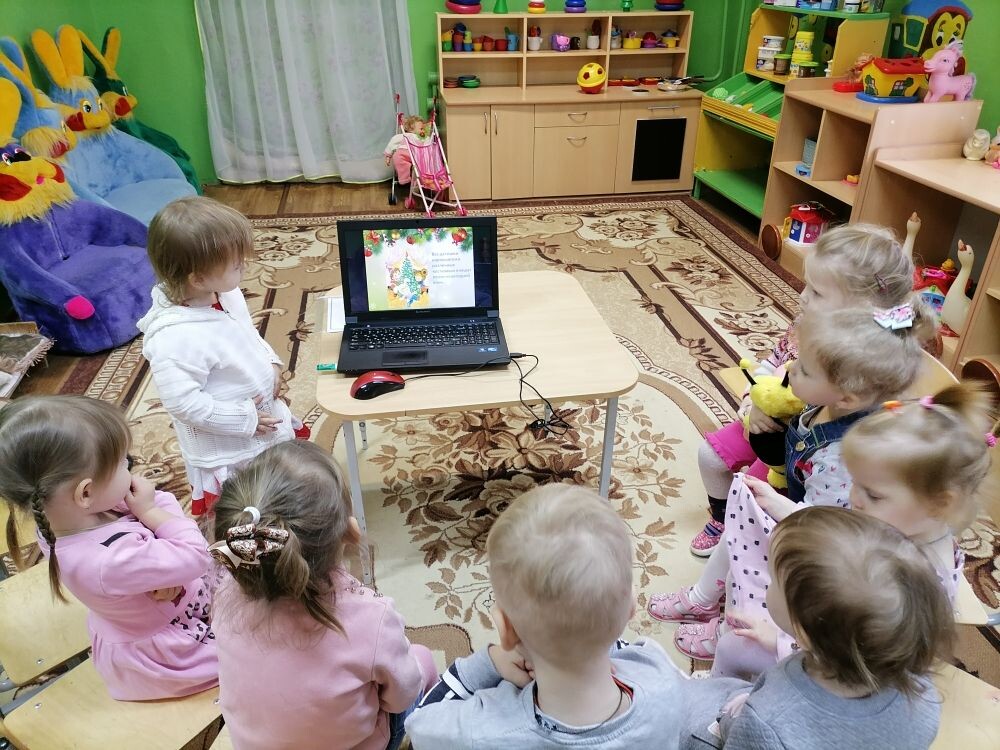 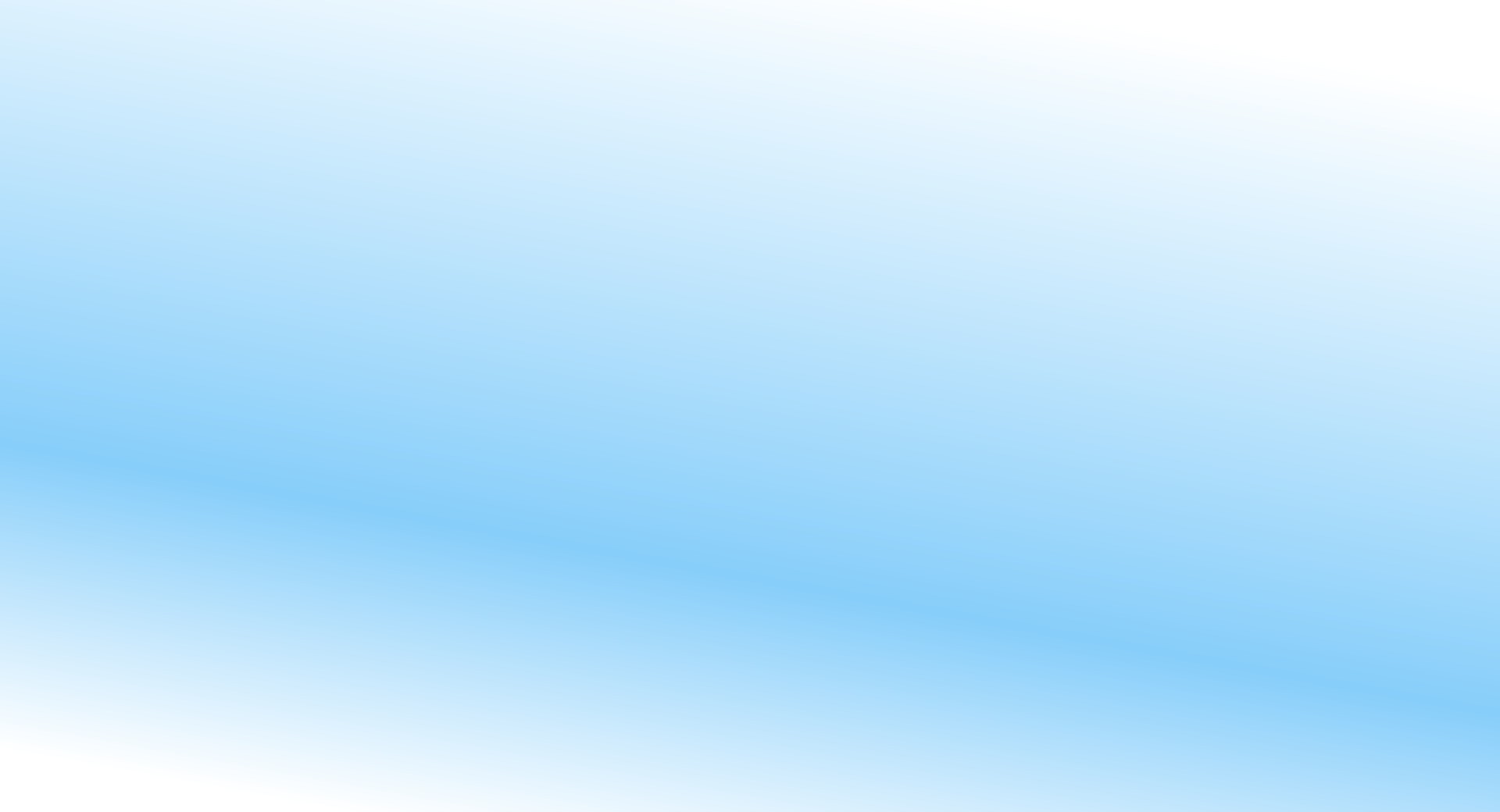 Речевое развитие
 Рассматривание картины: «Дед Мороз».
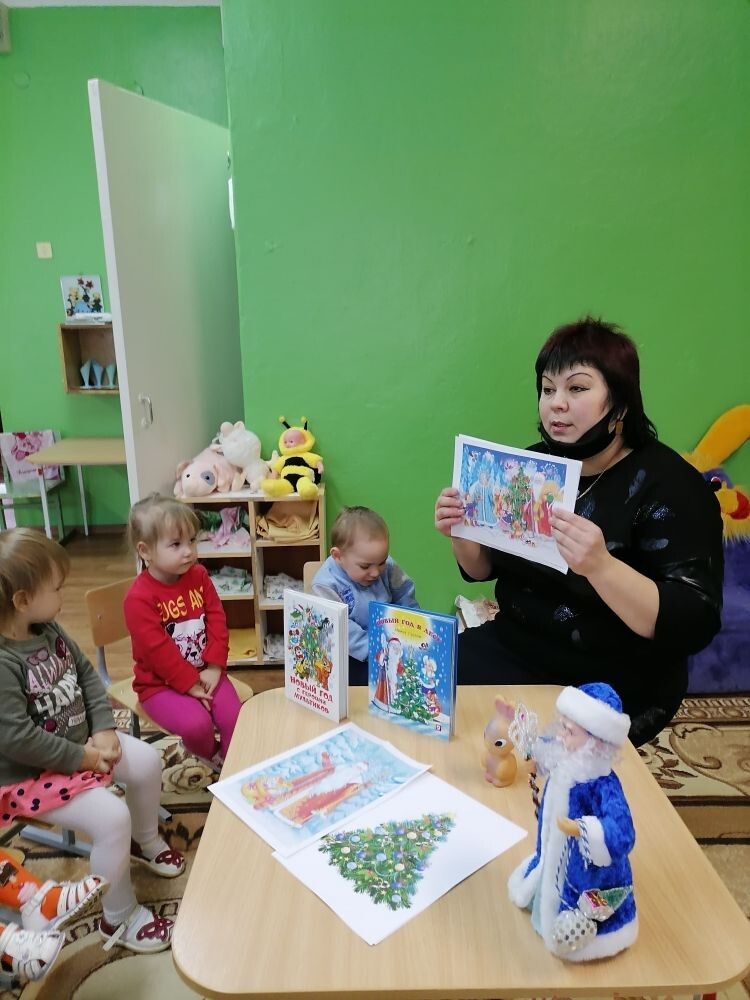 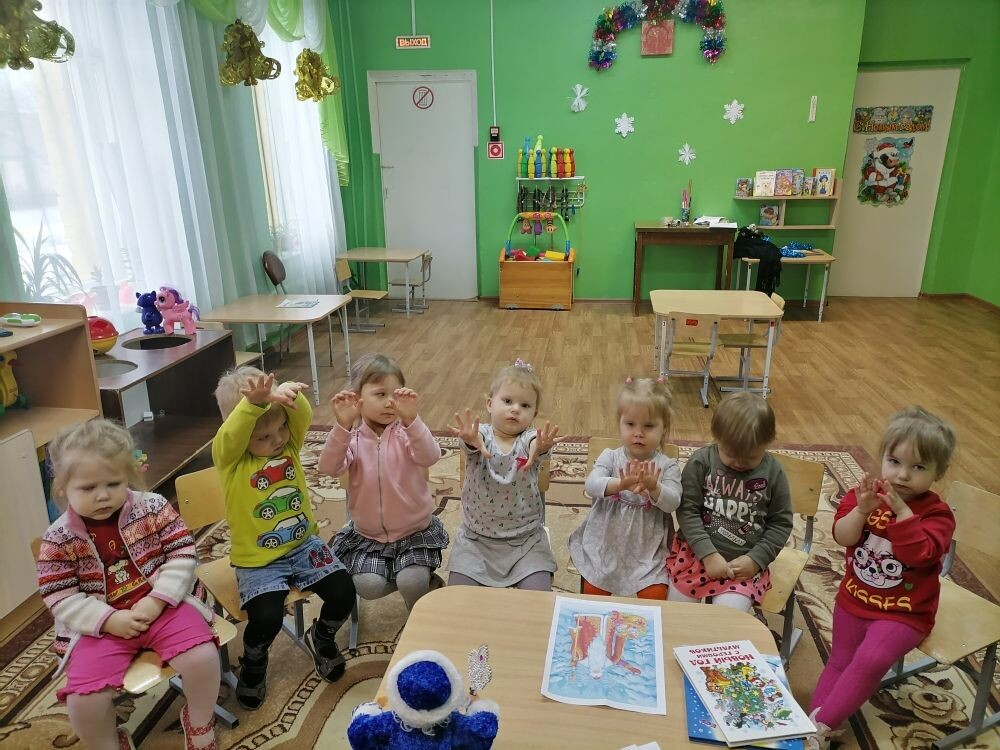 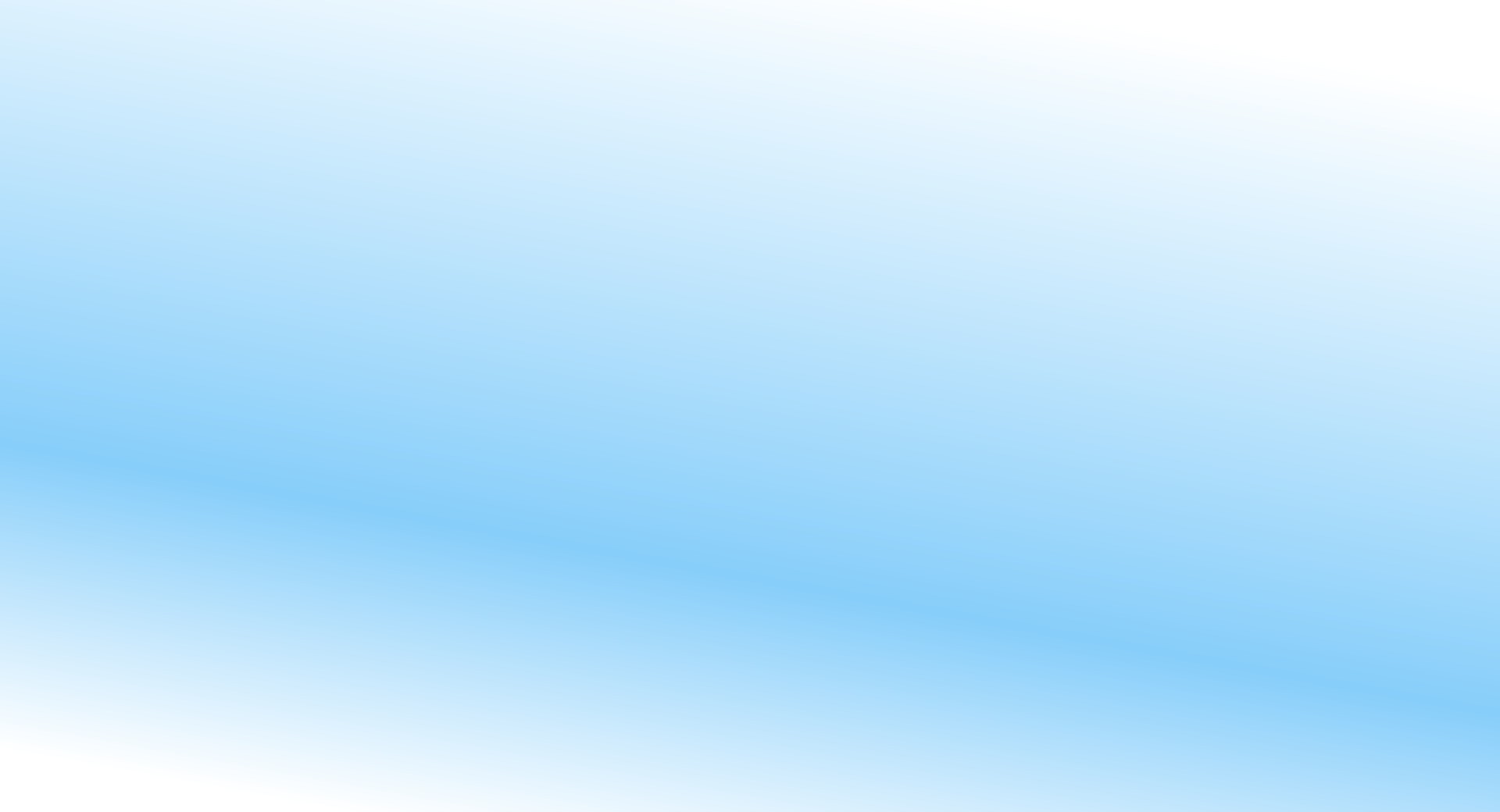 Физическое развитие
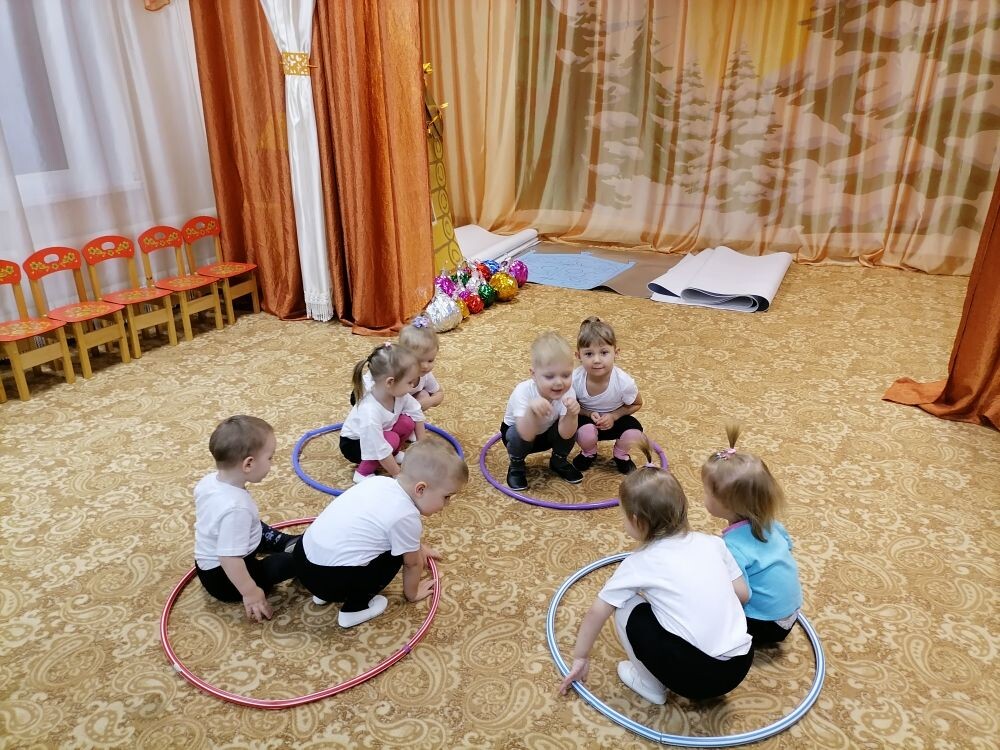 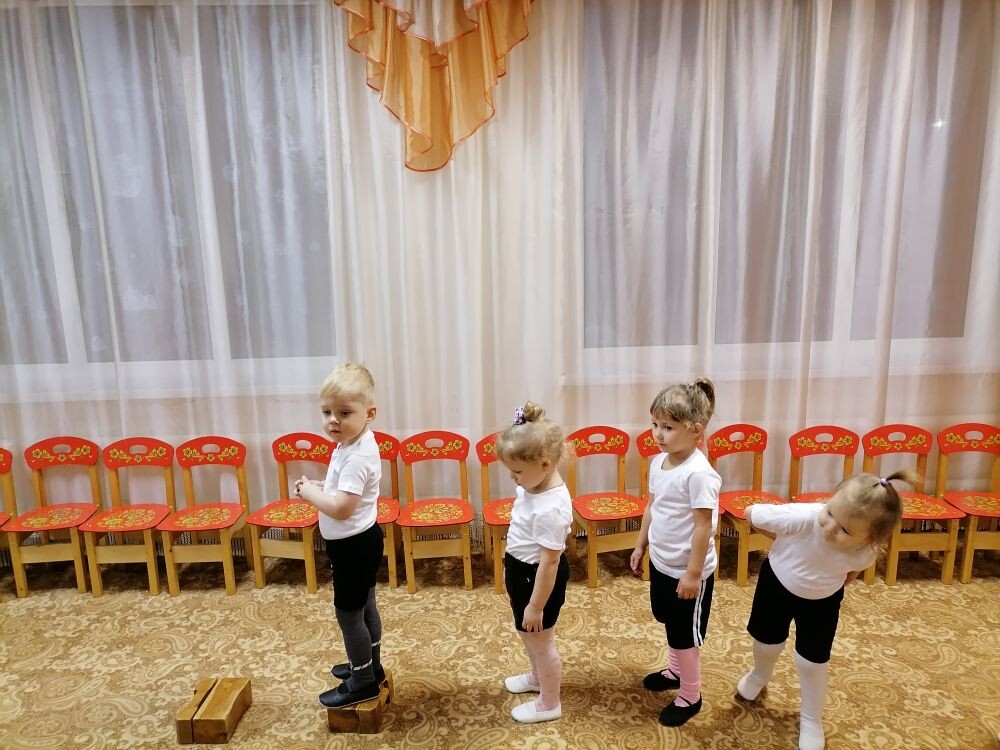 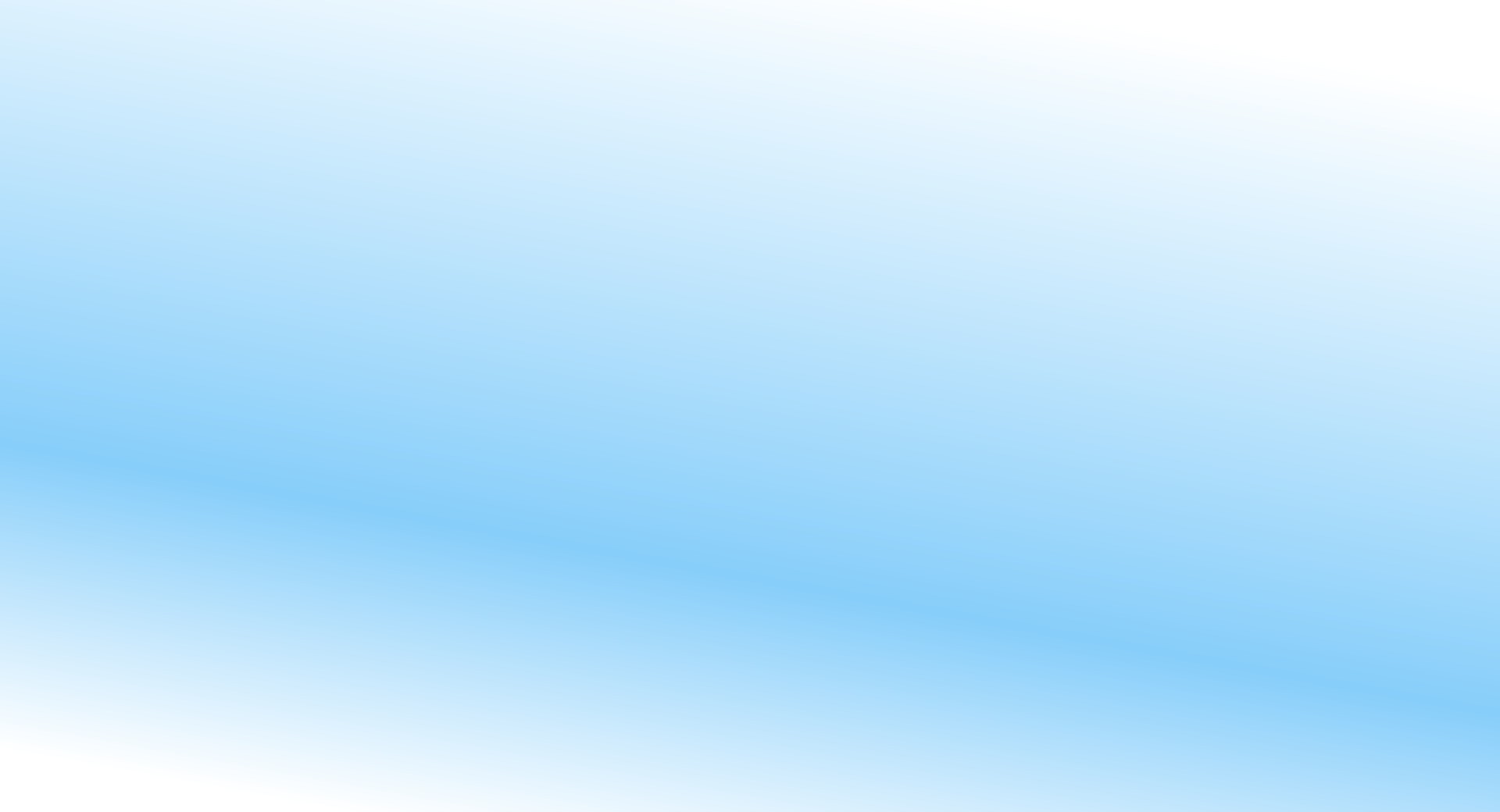 Конструирование: «Горка».
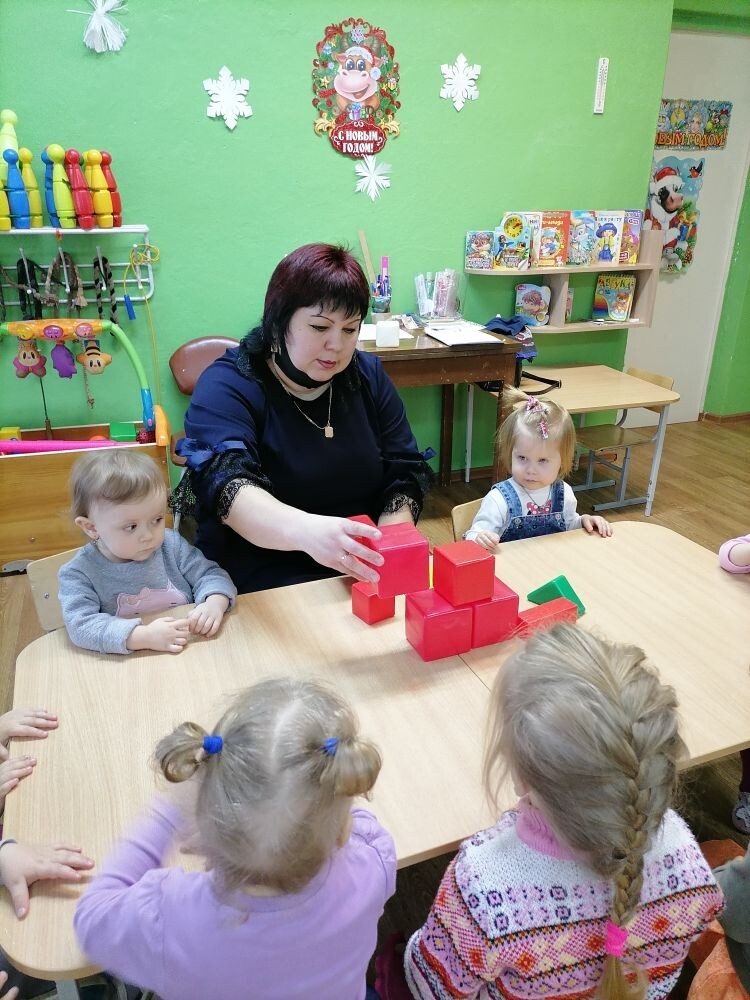 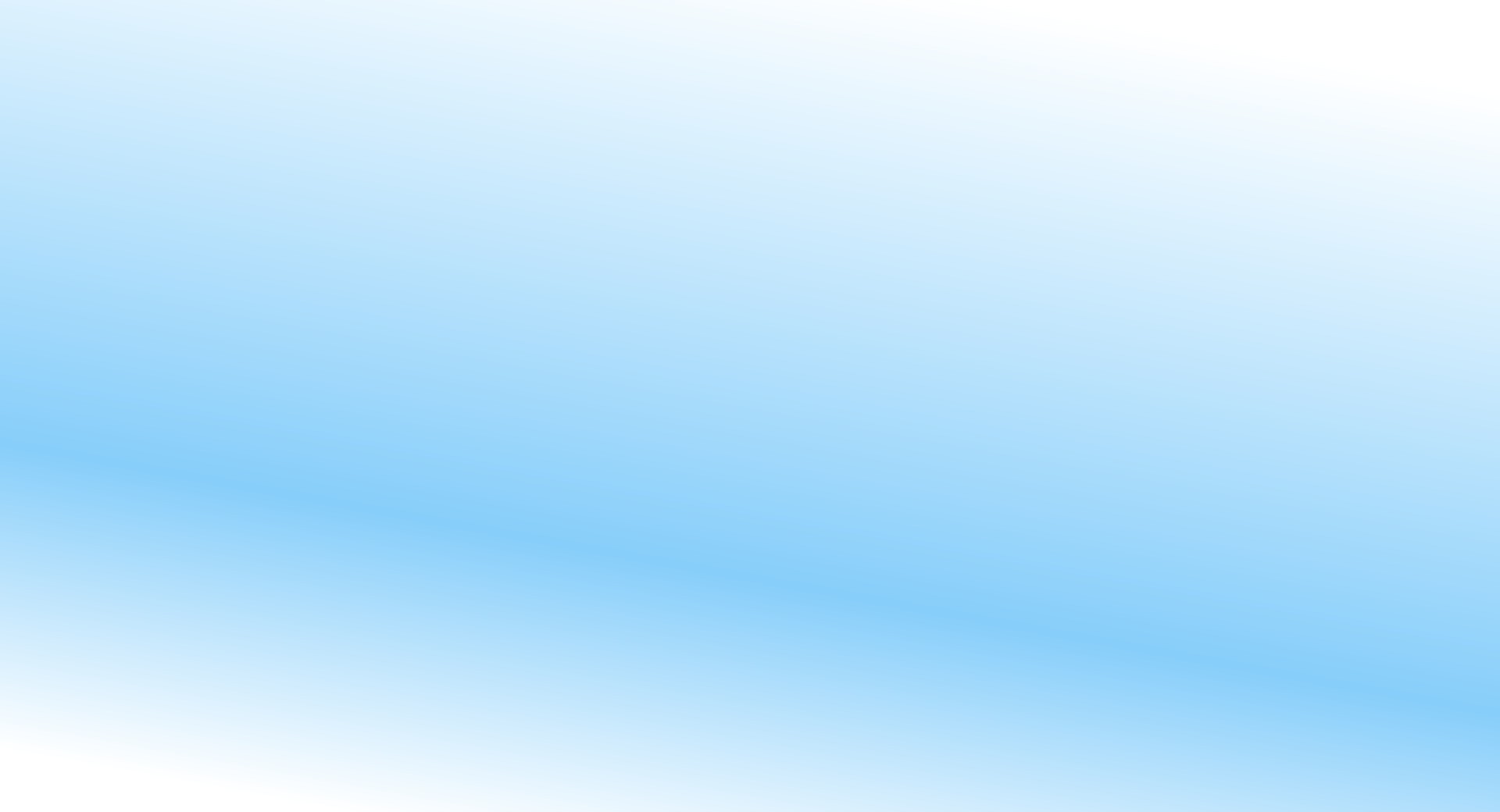 Коллективная работа - Панно «Нарядная ёлочка»
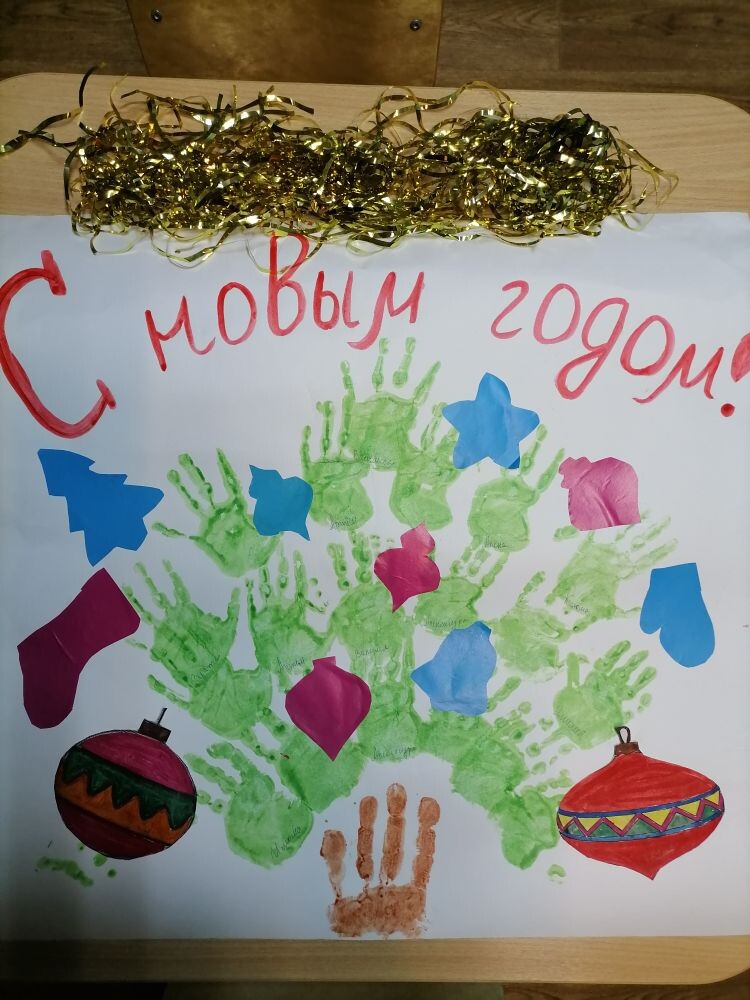 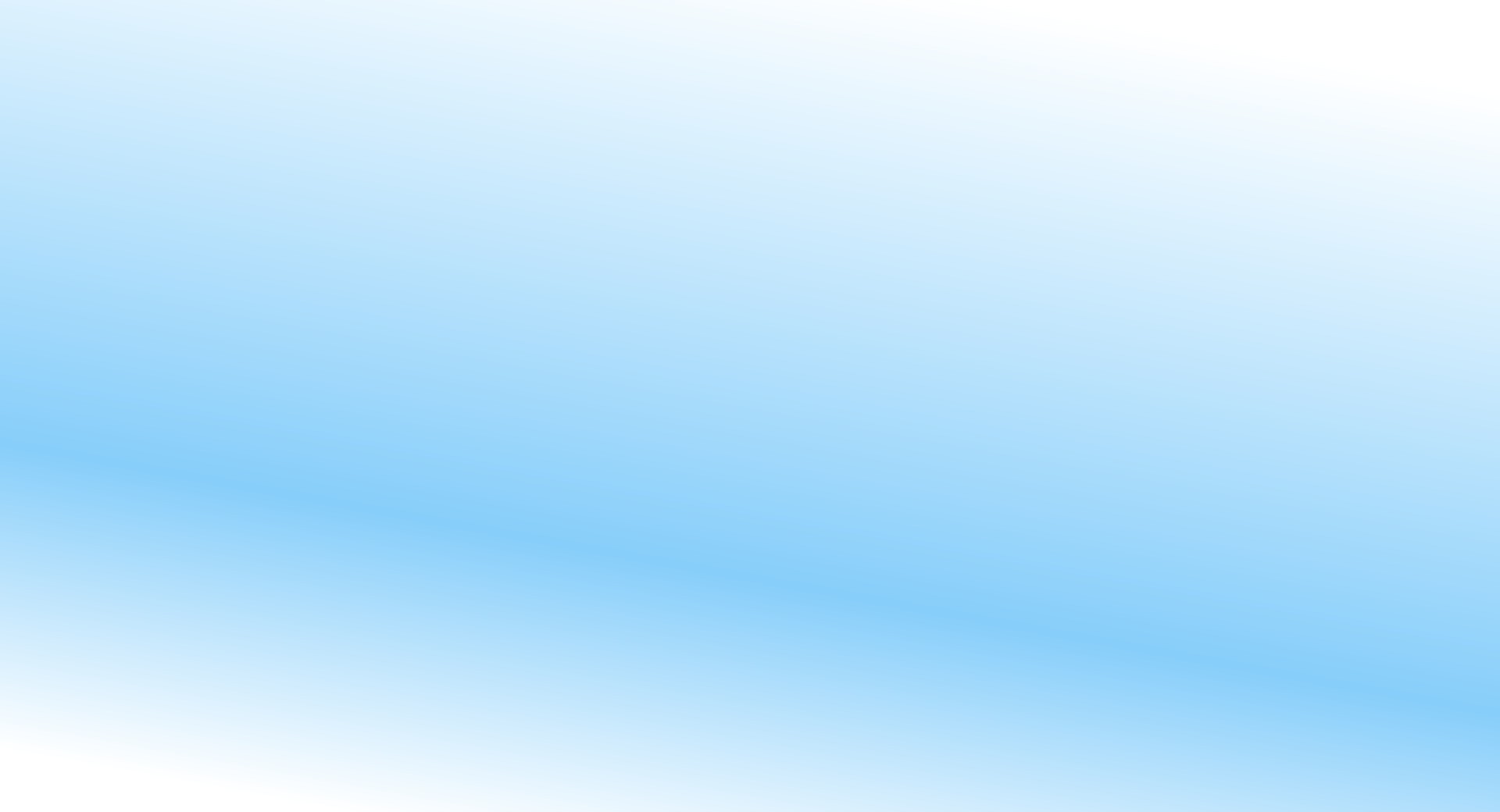 Выставка поделок, изготовленных совместно с родителями дома.
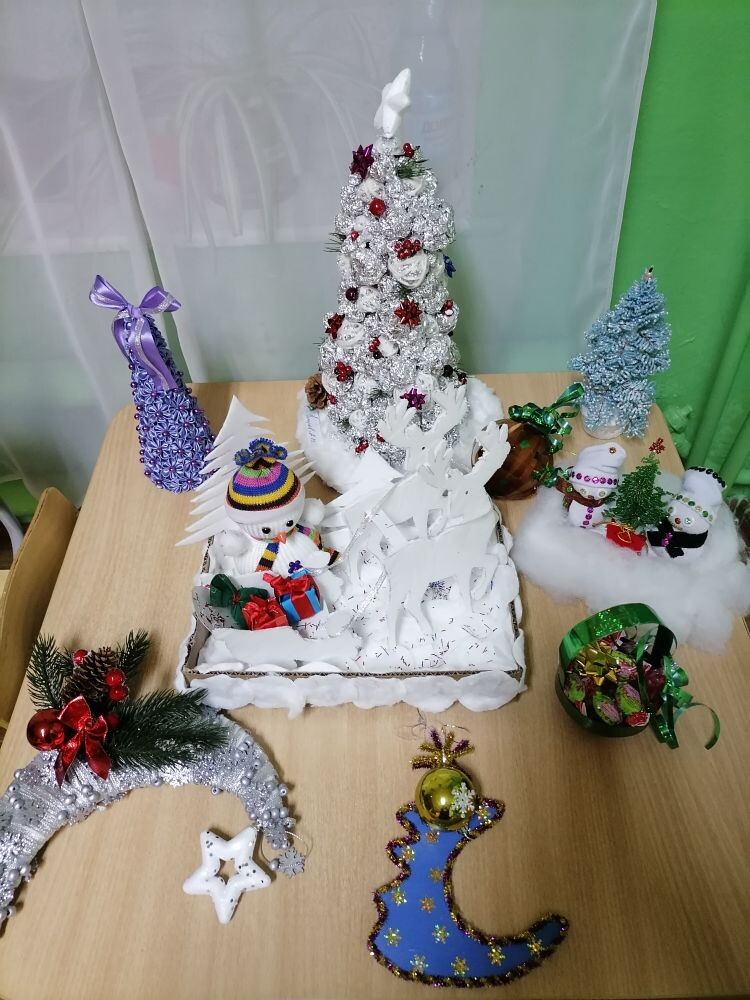 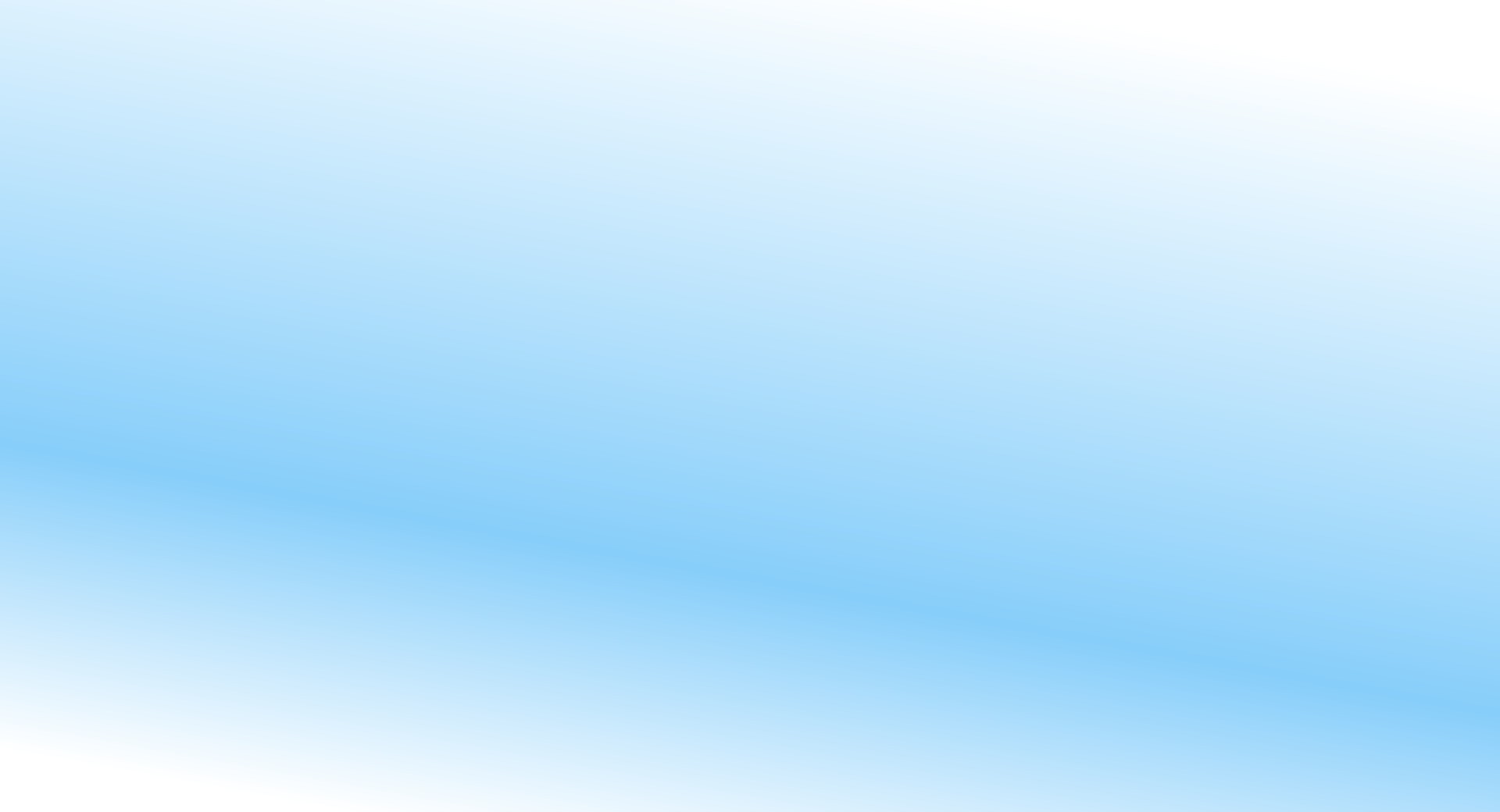 Новогодний утренник
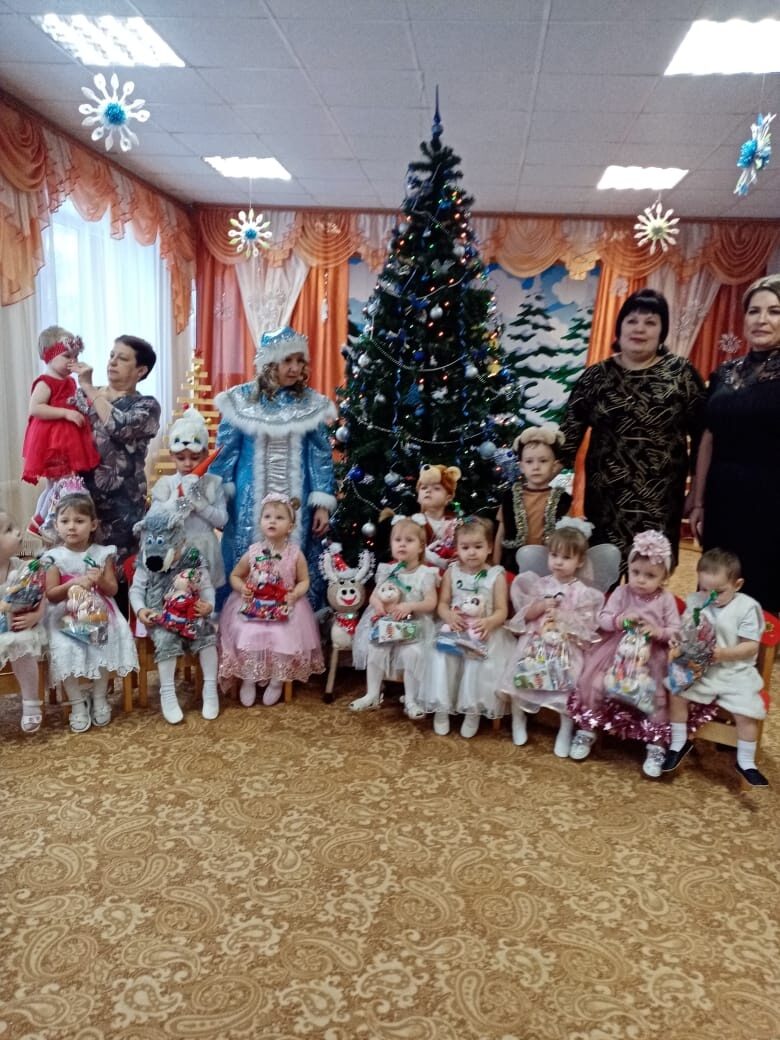 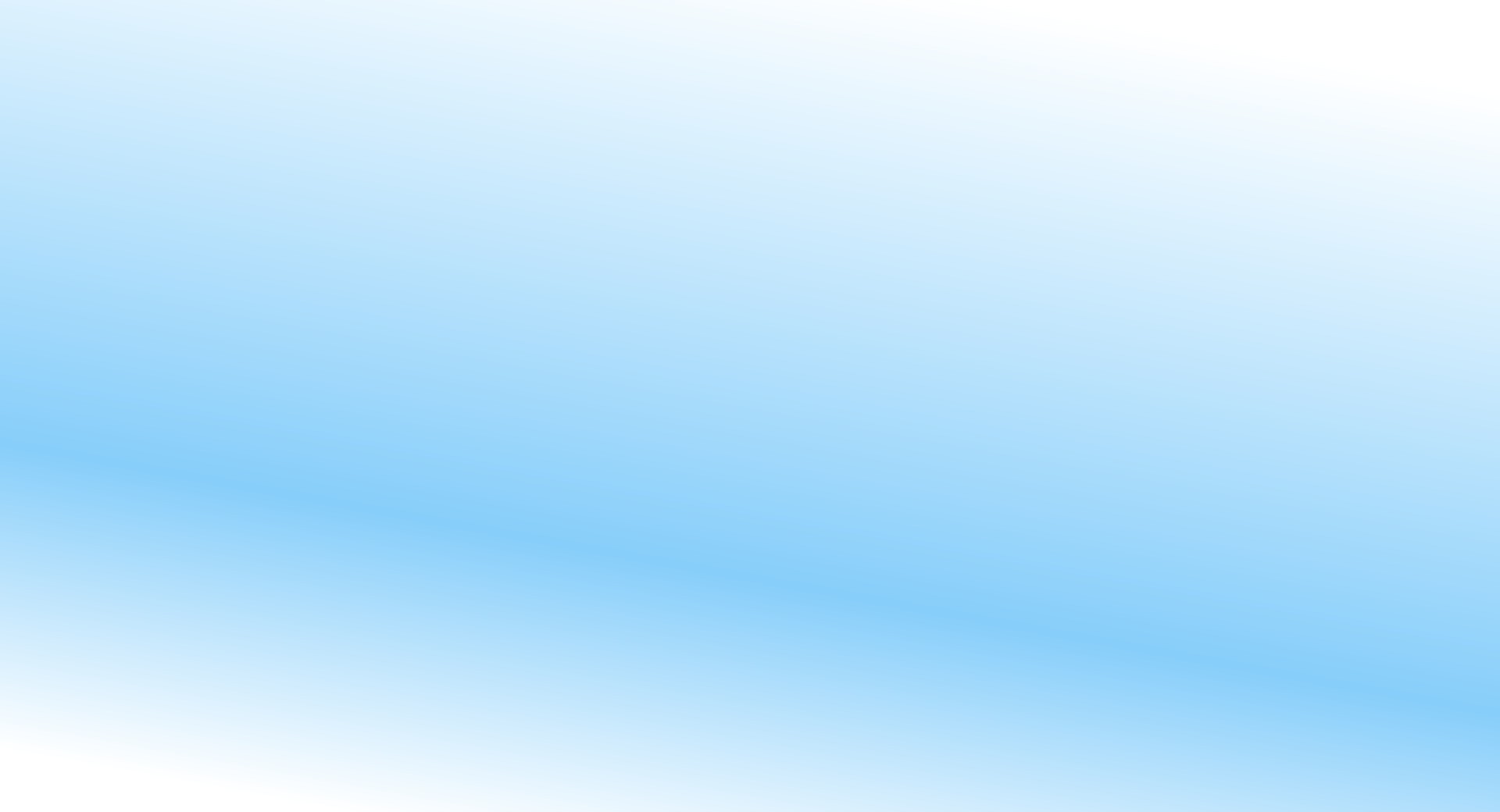 Список литературы
Комплексные занятия по программе «От рождения до школы» под редакцией Н. Е. Вераксы, Т. С. Комаровой, М. А. Васильевой. 
Колдина Д.Н., Игровые занятия с детьми 2-3 лет. Методическое пособие. 2-е изд., доп. – М.: ТЦ Сфера, 2014.
Комплексно-тематическое планирование образовательной деятельности с детьми раннего возраста по программе «Детство»/ авт.-сост. З. И. Самойлова.- Волгоград: Учитель: ИП Гринин Л. Е.,2014-178С
Познание предметного мира: комплексные занятия. Первая младшая группа/ авт.-сост. З. А. Ефанова.- Волгоград: Учитель, 2013-87с
Художественное творчество: комплексные занятия. Первая младшая группа/ О. В. Павлова.- Волгоград: Учитель, 2015-142с
Грибовская А. А., Халезова- Зацепина М. Б.; Лепка в детском саду. Конспекты занятий для детей 7 лет.- 2-е изд., испр. И доп. – М.: ТЦ Сфера, 2020